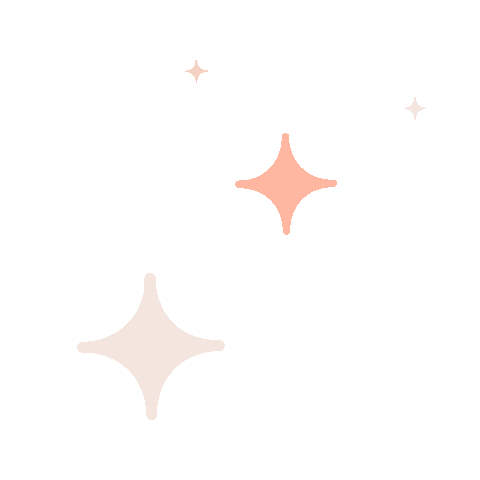 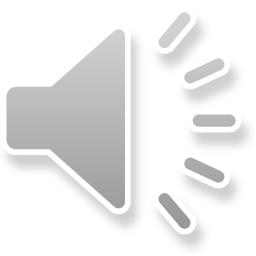 Ai  thông  minh  hơn
Ai  thông  minh  hơn
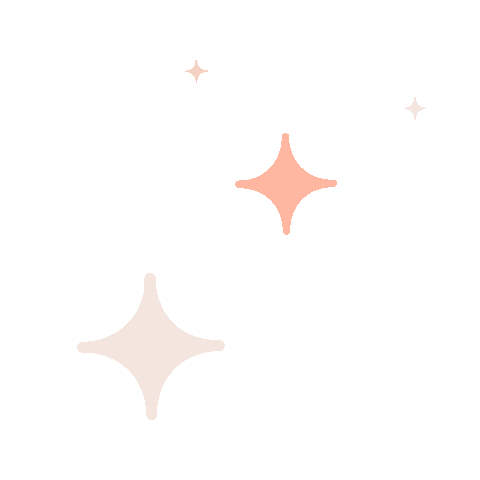 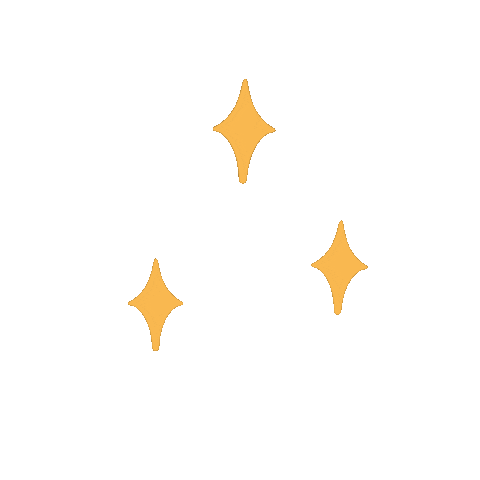 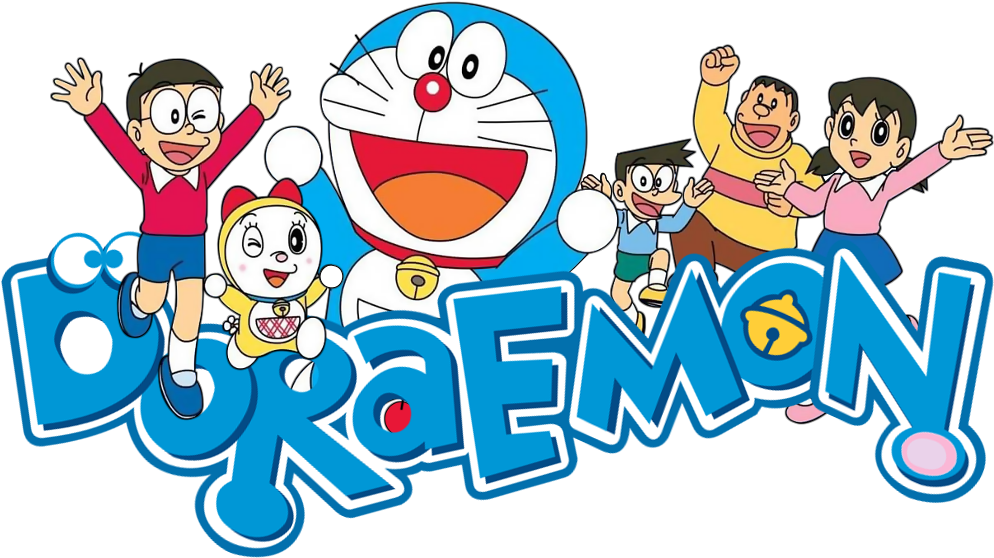 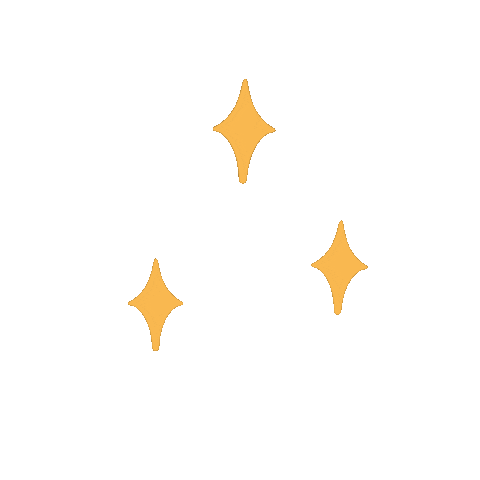 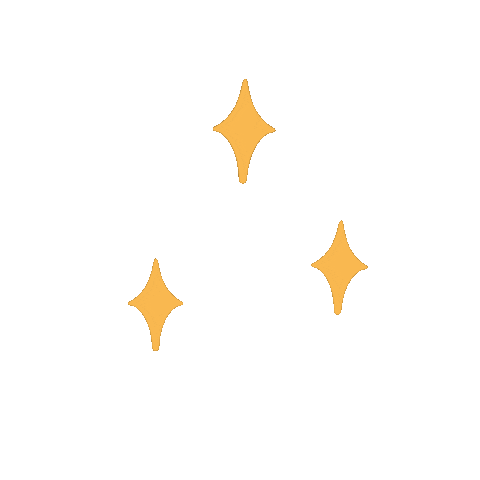 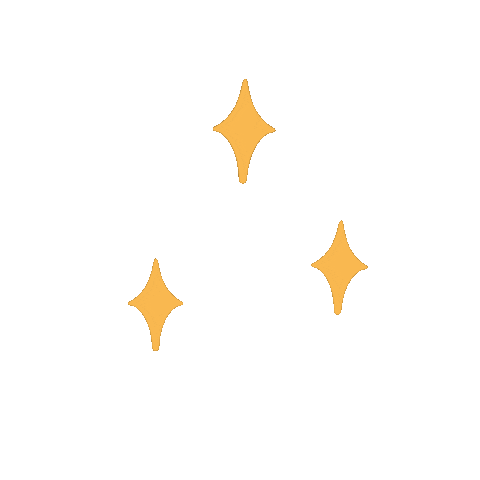 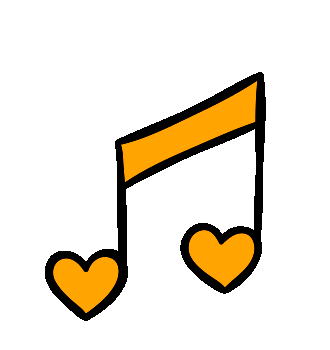 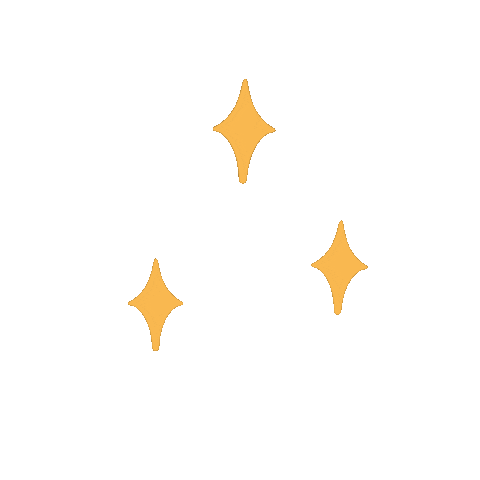 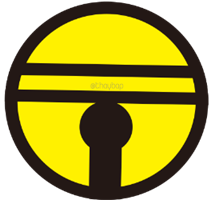 Bắt đầu
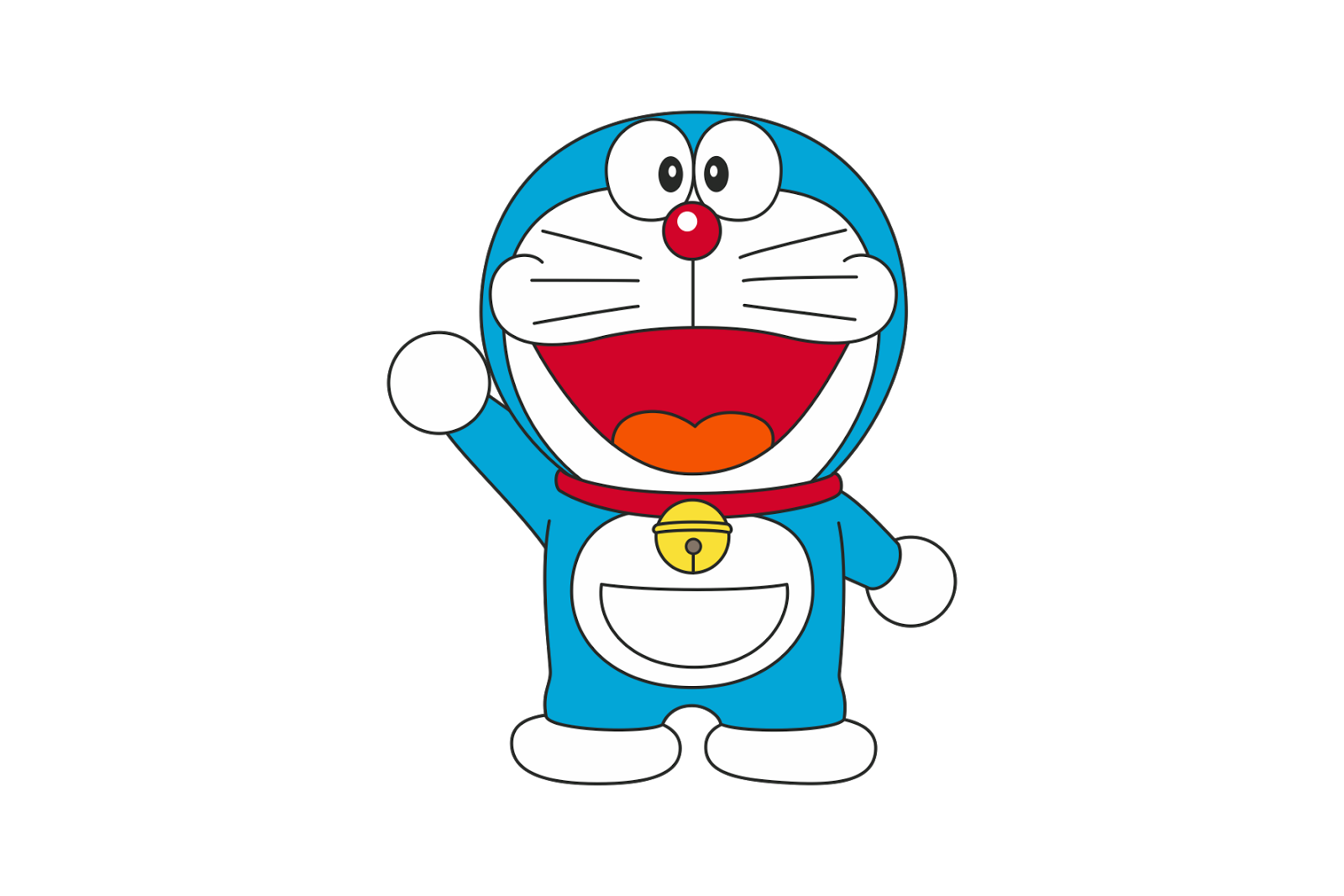 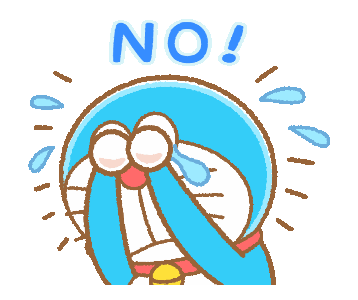 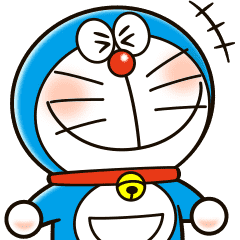 Đặc điểm địa hình của Việt Nam là:
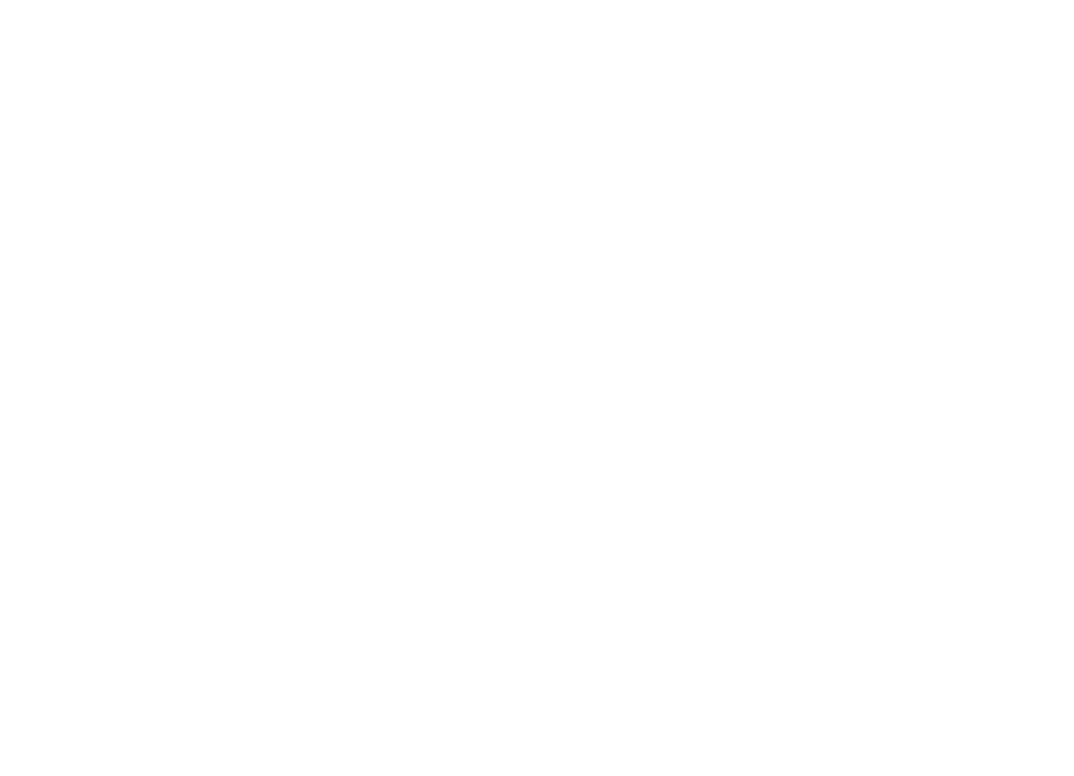 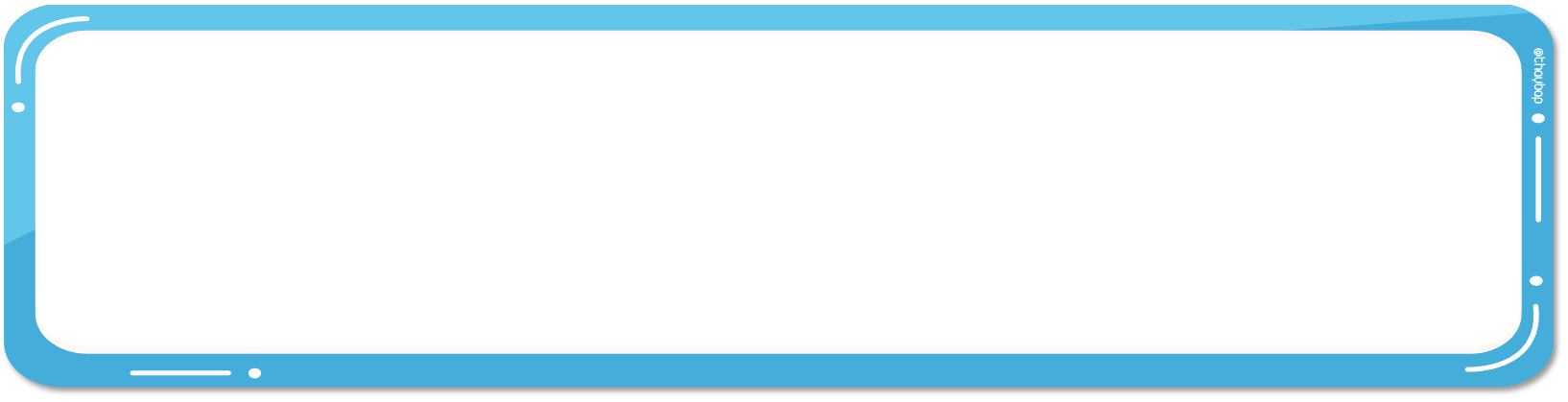 Yeahhh,
Đúng rồi!
Chúc mừng bạn nha.
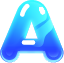 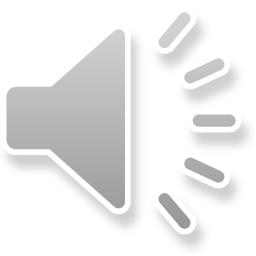 3/4 là đồi núi và 1/4 là đồng bằng
chủ yếu là đồng bằng
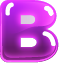 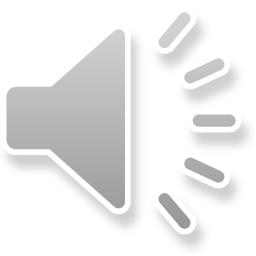 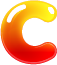 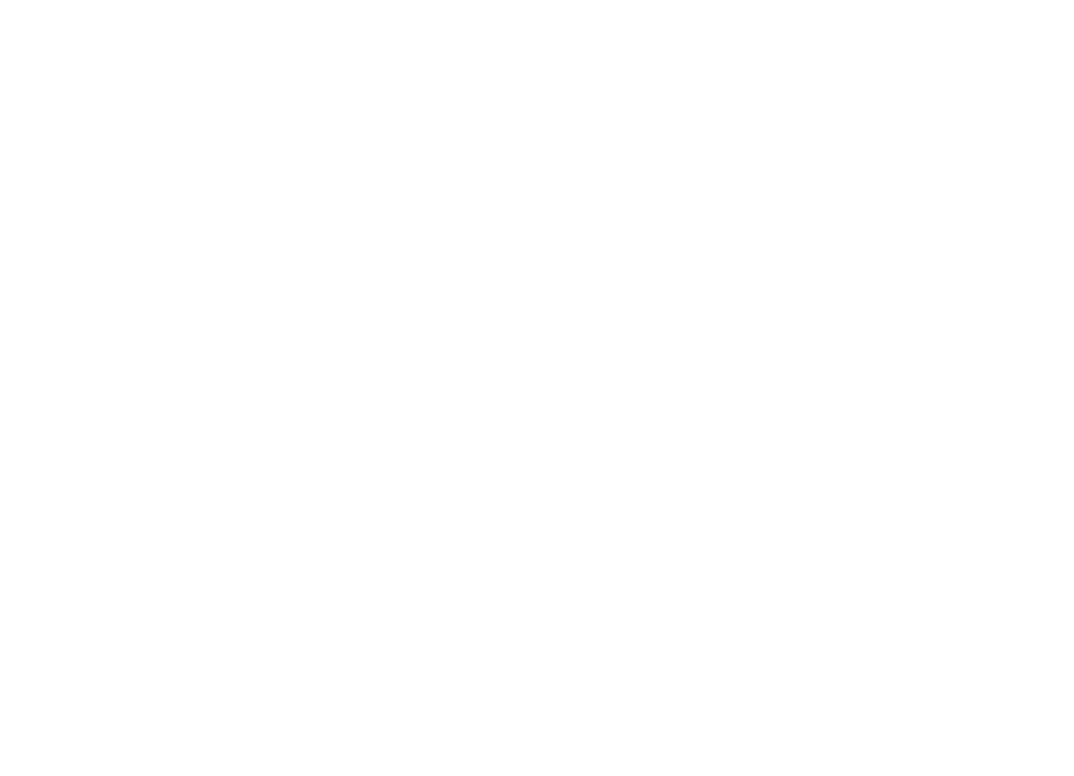 2/3 là đồi núi và 1/3 là đồng bằng
3/4 là đồng bằng và 1/4 là đồi núi
Huhu,
chưa chính xác rồi!
Bạn chọn lại nha.
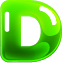 Thầy cô nhấp chuột1 lần để hiện câu hỏi. Nhấp thêm 1 lần để hiện các đáp án.
Thầy cô nhấp vào chữ cái trước câu mà học sinh chọn đểkiểm tra đáp án.
Sau khi HS trả lời xong, thầy cô nhấp chuộthoặc phím -> để đếncâu hỏi tiếp theo.
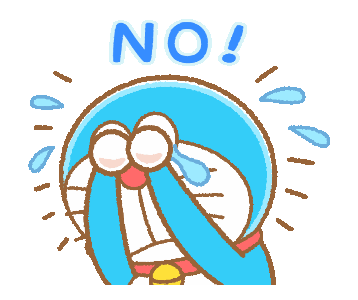 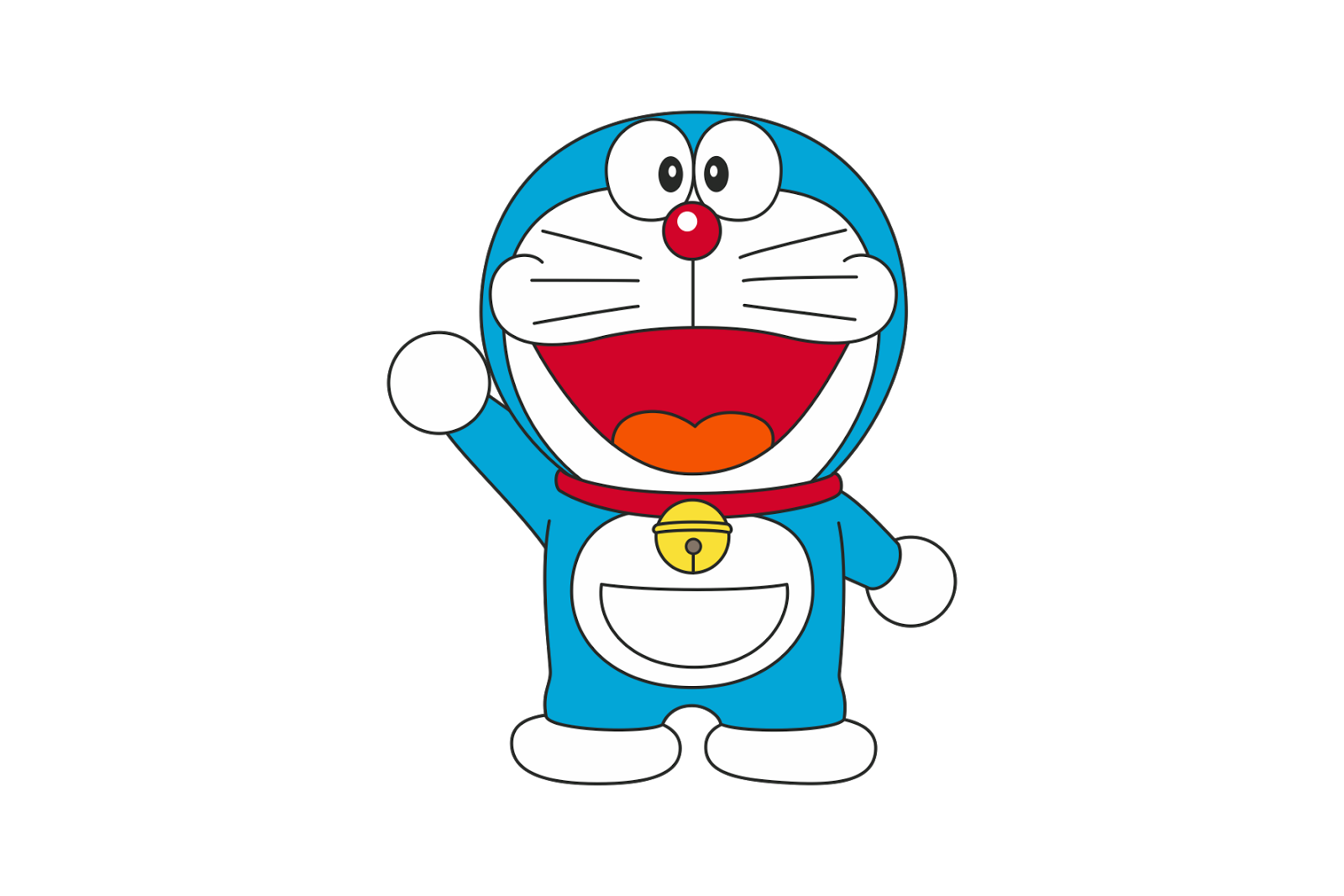 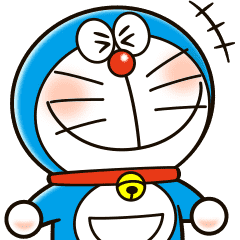 Nước ta nằm ở đới khí hậu nào?
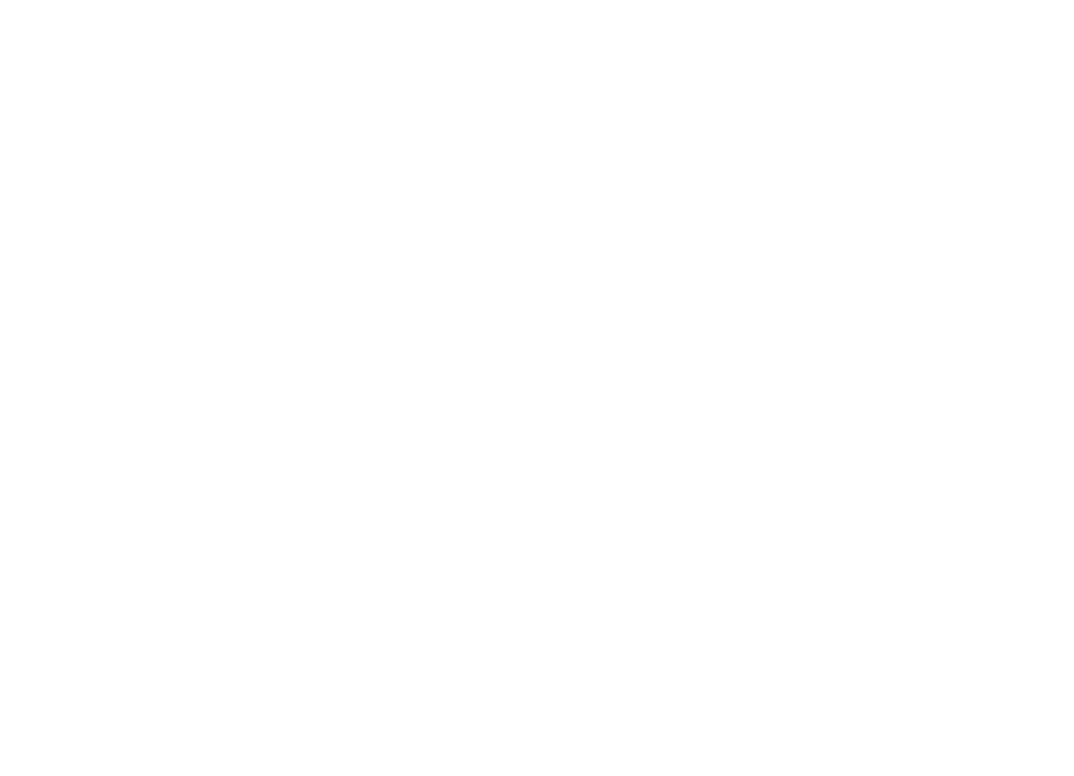 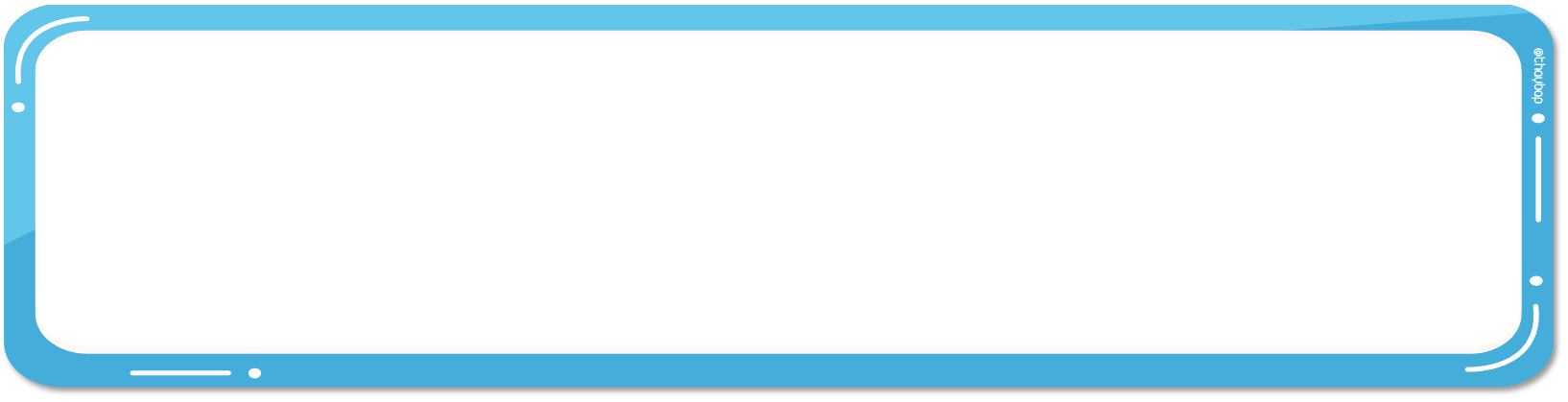 Yeahhh,
Đúng rồi!
Chúc mừng bạn nha.
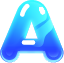 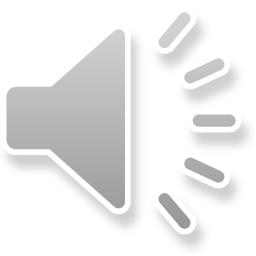 Nhiệt đới
Cả ba đới khí hậu trên
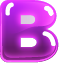 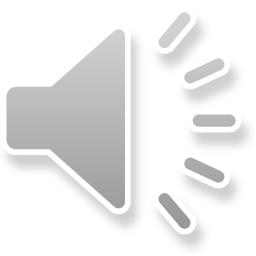 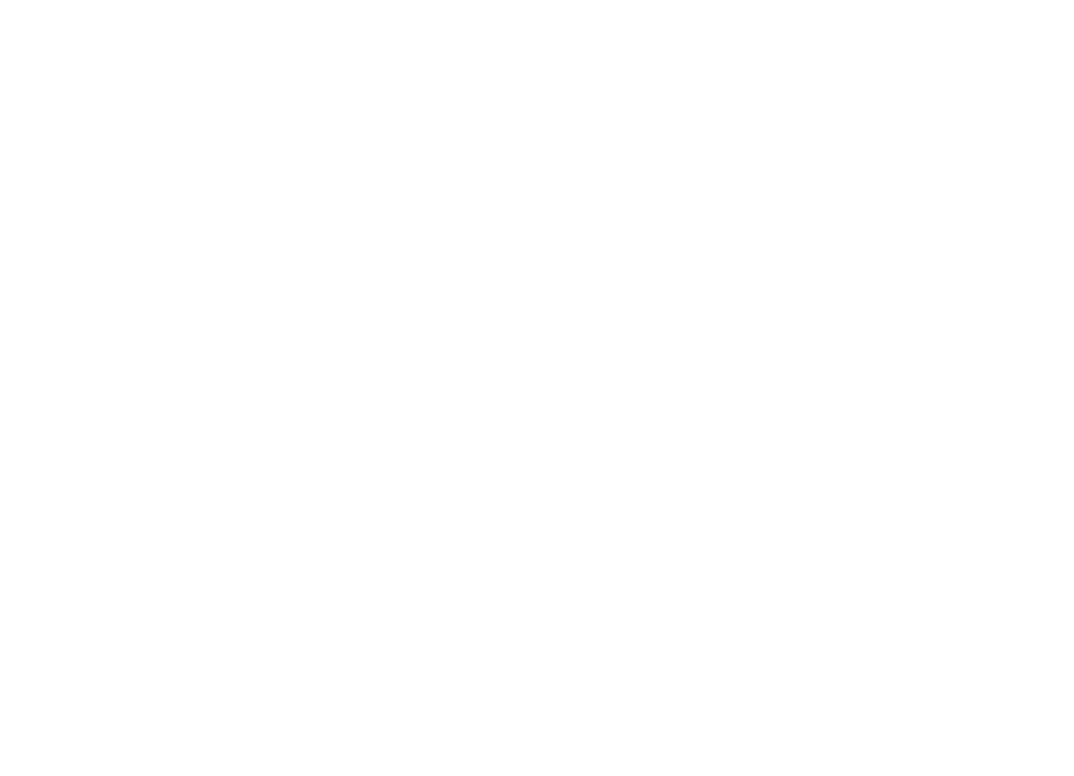 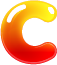 Ôn đới
Hàn đới
Huhu,
chưa chính xác rồi!
Bạn chọn lại nha.
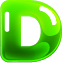 Thầy cô nhấp chuột1 lần để hiện câu hỏi. Nhấp thêm 1 lần để hiện các đáp án.
Thầy cô nhấp vào chữ cái trước câu mà học sinh chọn đểkiểm tra đáp án.
Sau khi HS trả lời xong, thầy cô nhấp chuộthoặc phím -> để đếncâu hỏi tiếp theo.
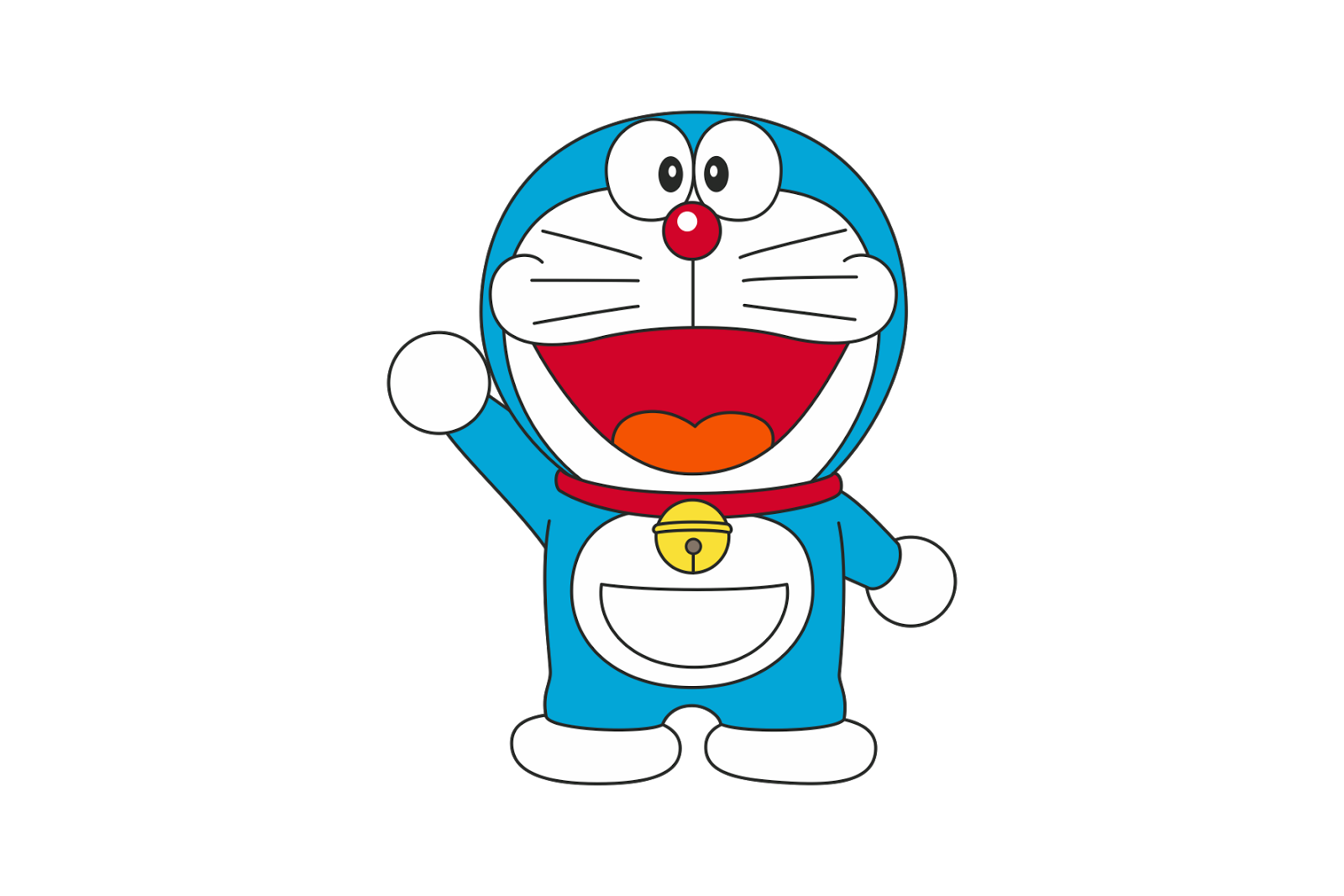 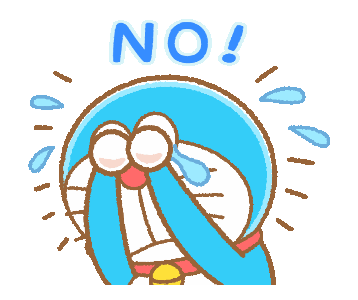 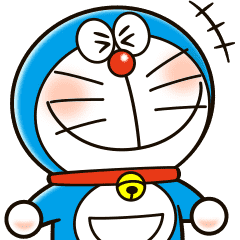 Nước ta có bao nhiêu dân tộc?
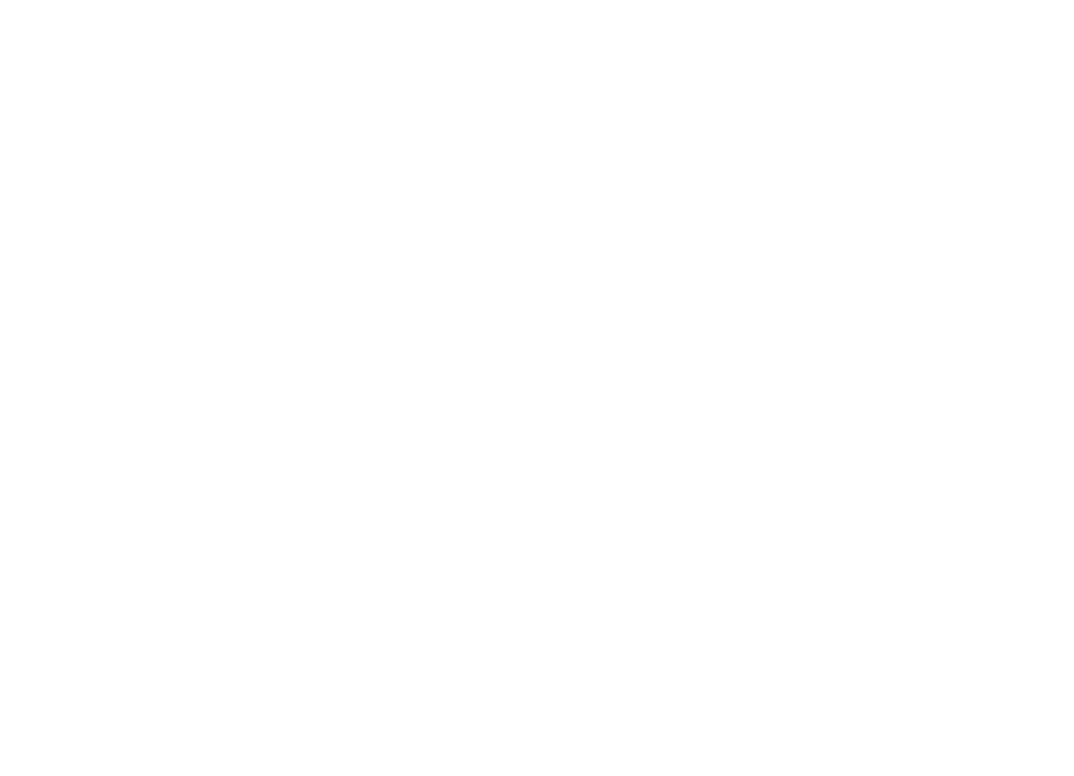 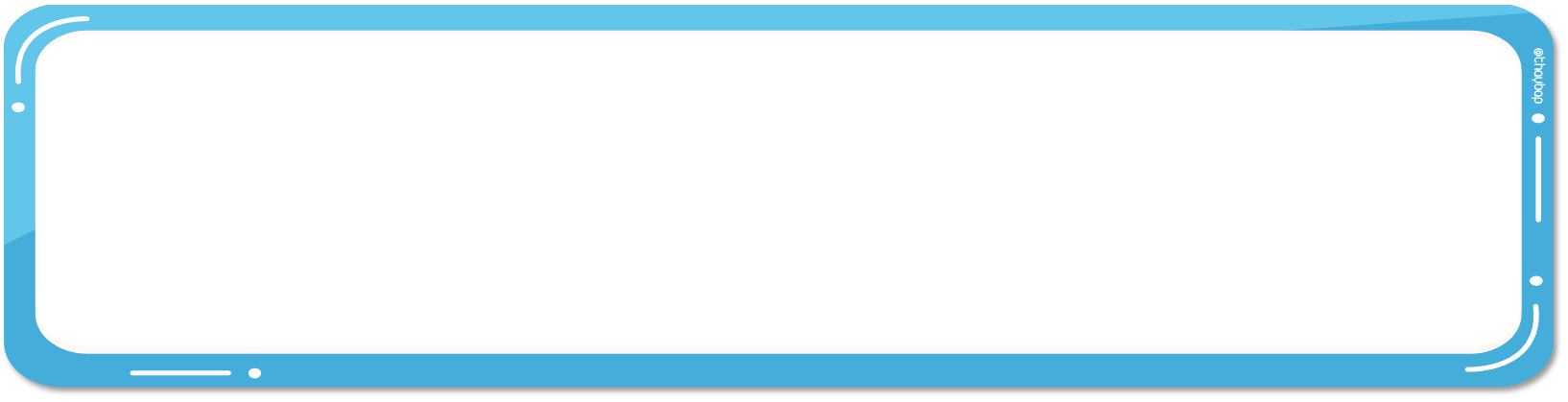 Yeahhh,
Đúng rồi!
Chúc mừng bạn nha.
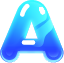 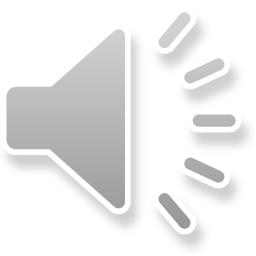 54 dân tộc
55 dân tộc
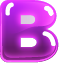 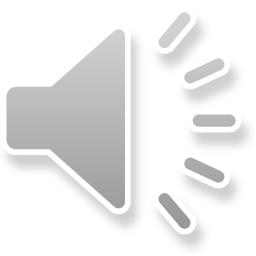 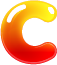 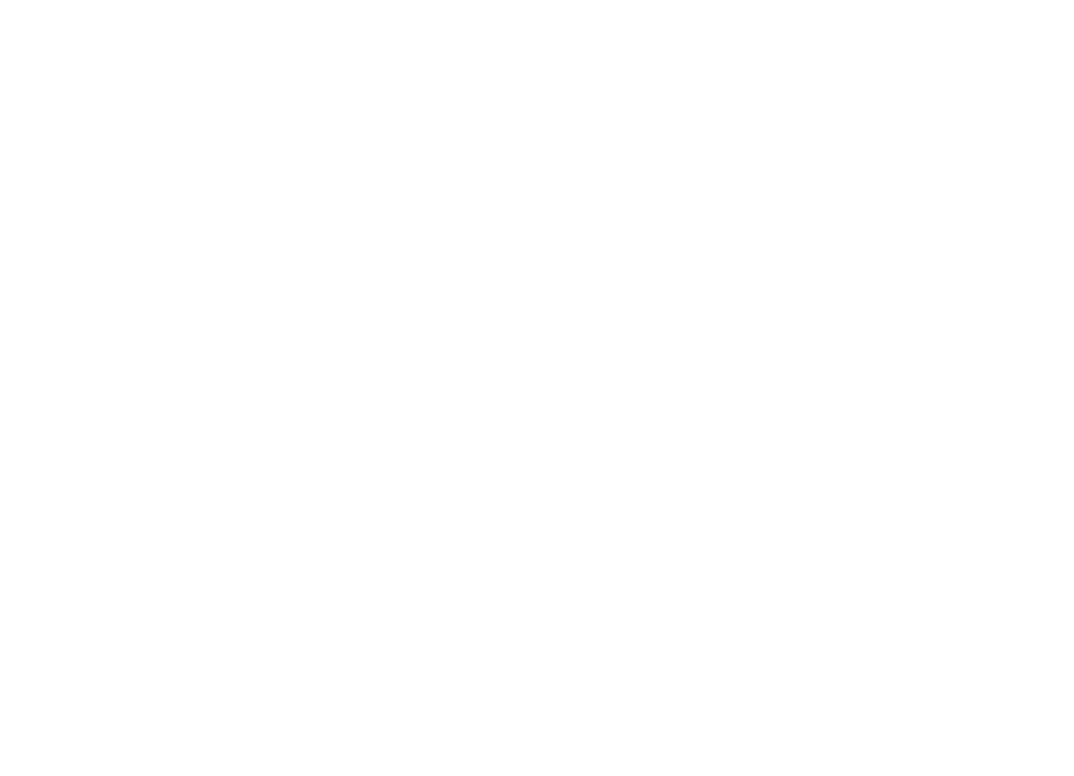 35 dân tộc
45 dân tộc
Huhu,
chưa chính xác rồi!
Bạn chọn lại nha.
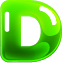 Thầy cô nhấp chuột1 lần để hiện câu hỏi. Nhấp thêm 1 lần để hiện các đáp án.
Thầy cô nhấp vào chữ cái trước câu mà học sinh chọn đểkiểm tra đáp án.
Sau khi HS trả lời xong, thầy cô nhấp chuộthoặc phím -> để đếncâu hỏi tiếp theo.
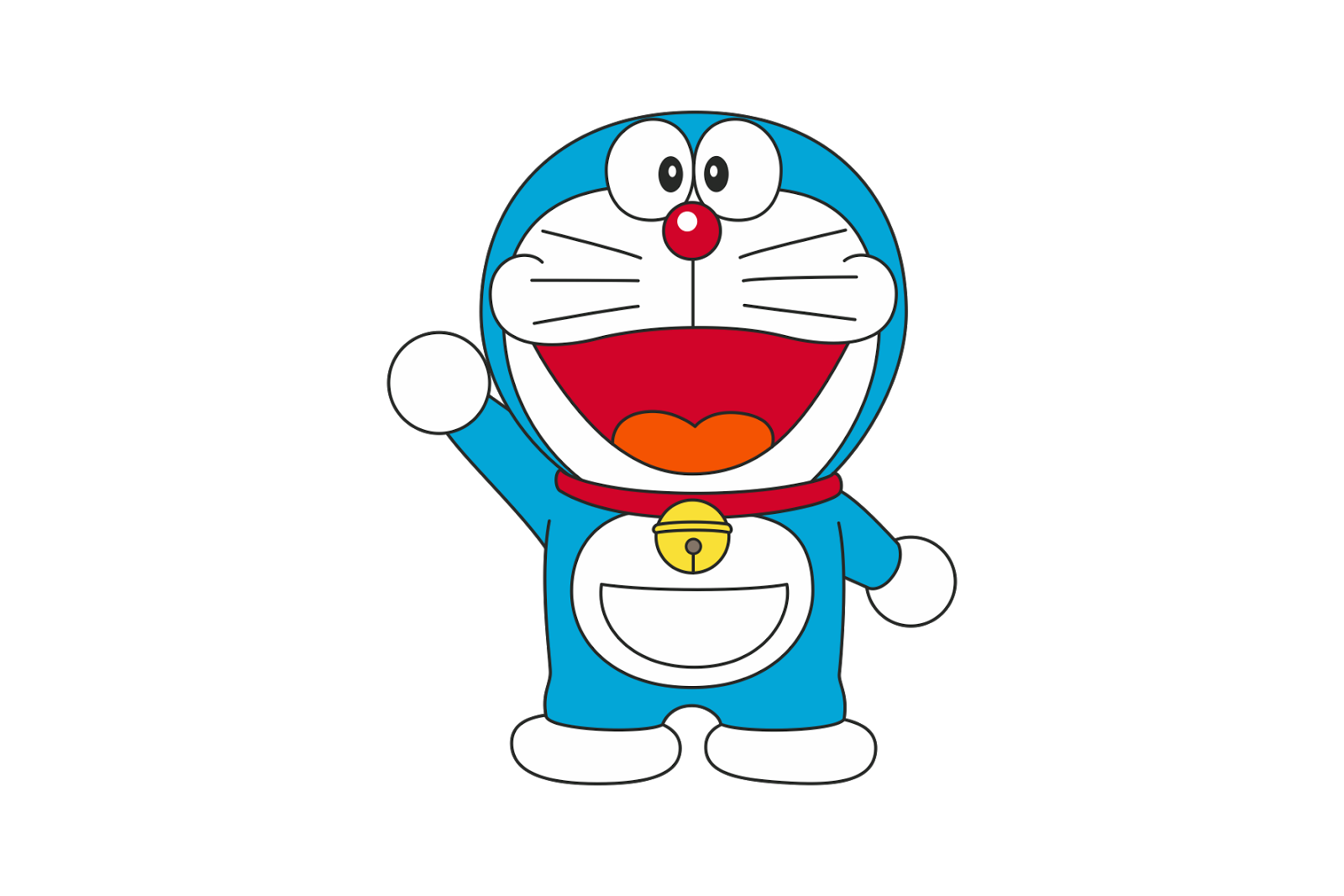 Câu đố cuối cùng mình sẽ dành cho Nô-bi-ta:
Cậu có biết trên Thế giới có bao nhiêu châu lục và đại dương không?
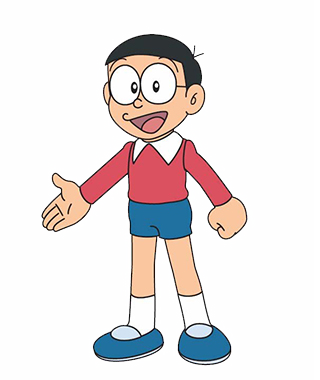 Ôi tưởng gì! Câu trả lời của tớ nằm trong video sau nè.
Châu Âu
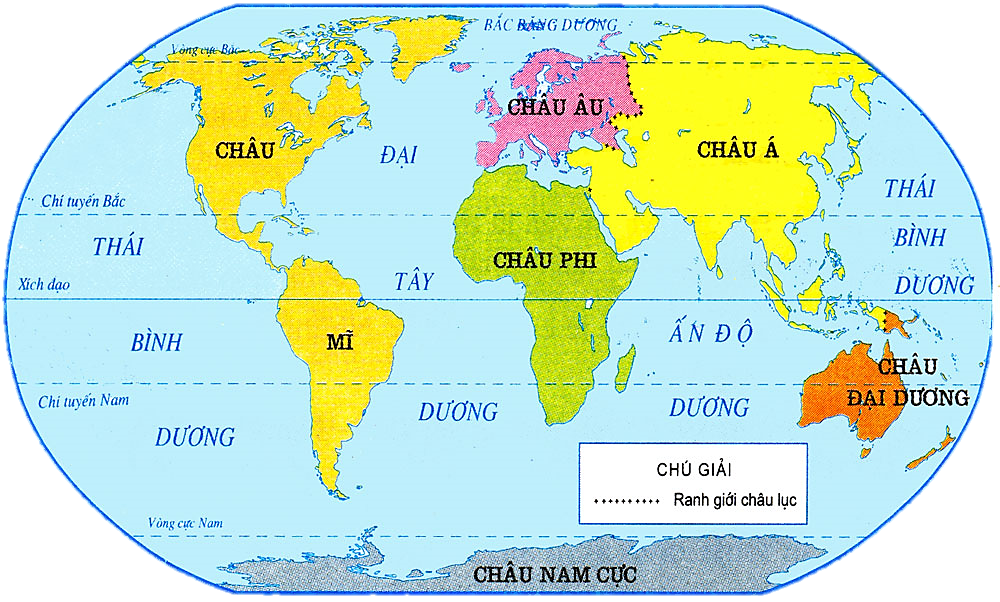 Châu Mĩ
Chỉ vị trí của các châu lục trên lược đồ.
Châu Á
Châu Phi
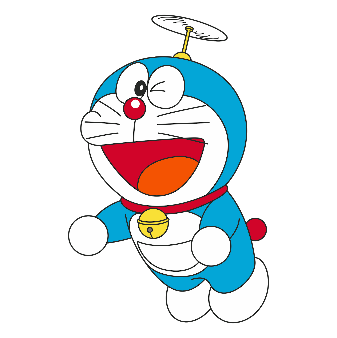 Châu
Nam Cực
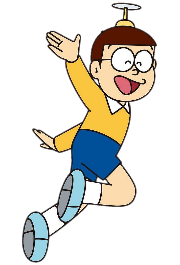 Châu
 Đại
 Dương
Hình 1: Lược đồ các châu lục và đại dương
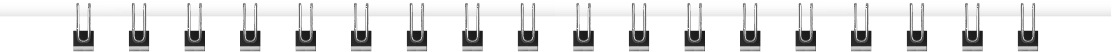 Có nhiều cách chia số lượng các châu lục trên thế giới khác nhau. Dựa vào tình trạng lục địa và cách tiếp cận thông tin hiện nay, sẽ chia trái đất của chúng ta thành 
6 châu lục.
Trái đất của chúng ta có 6 châu lục:
Châu Á
Châu Âu
Châu Phi
Châu Mĩ
Châu Đại Dương
Châu Nam Cực
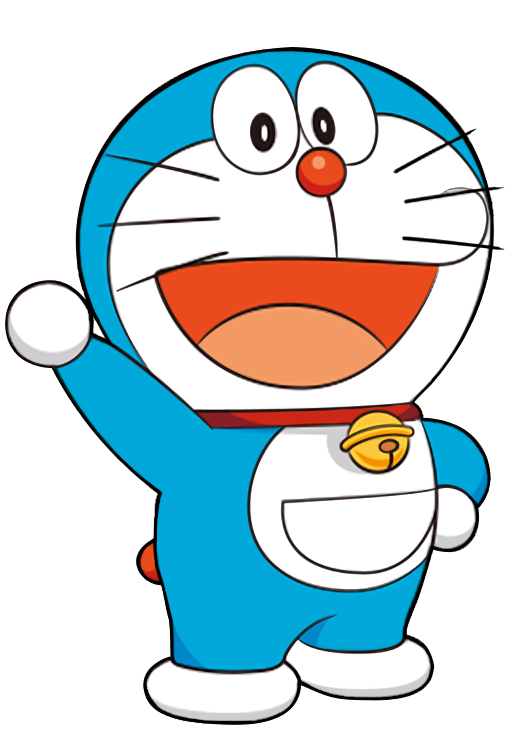 Xác định vị trí của các đại dương trên lược đồ.
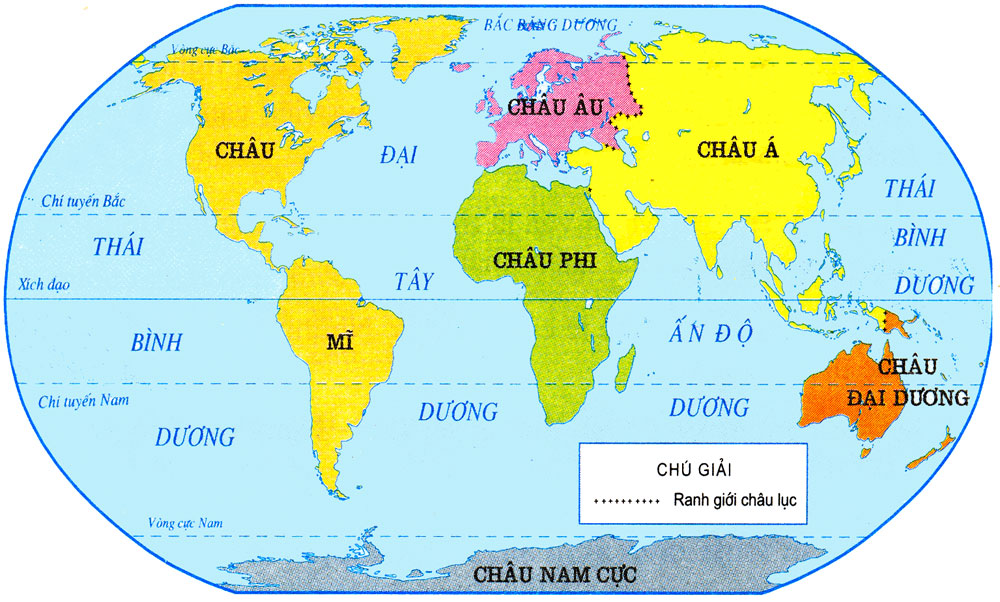 Bắc Băng Dương
Đại Tây Dương
Thái Bình Dương
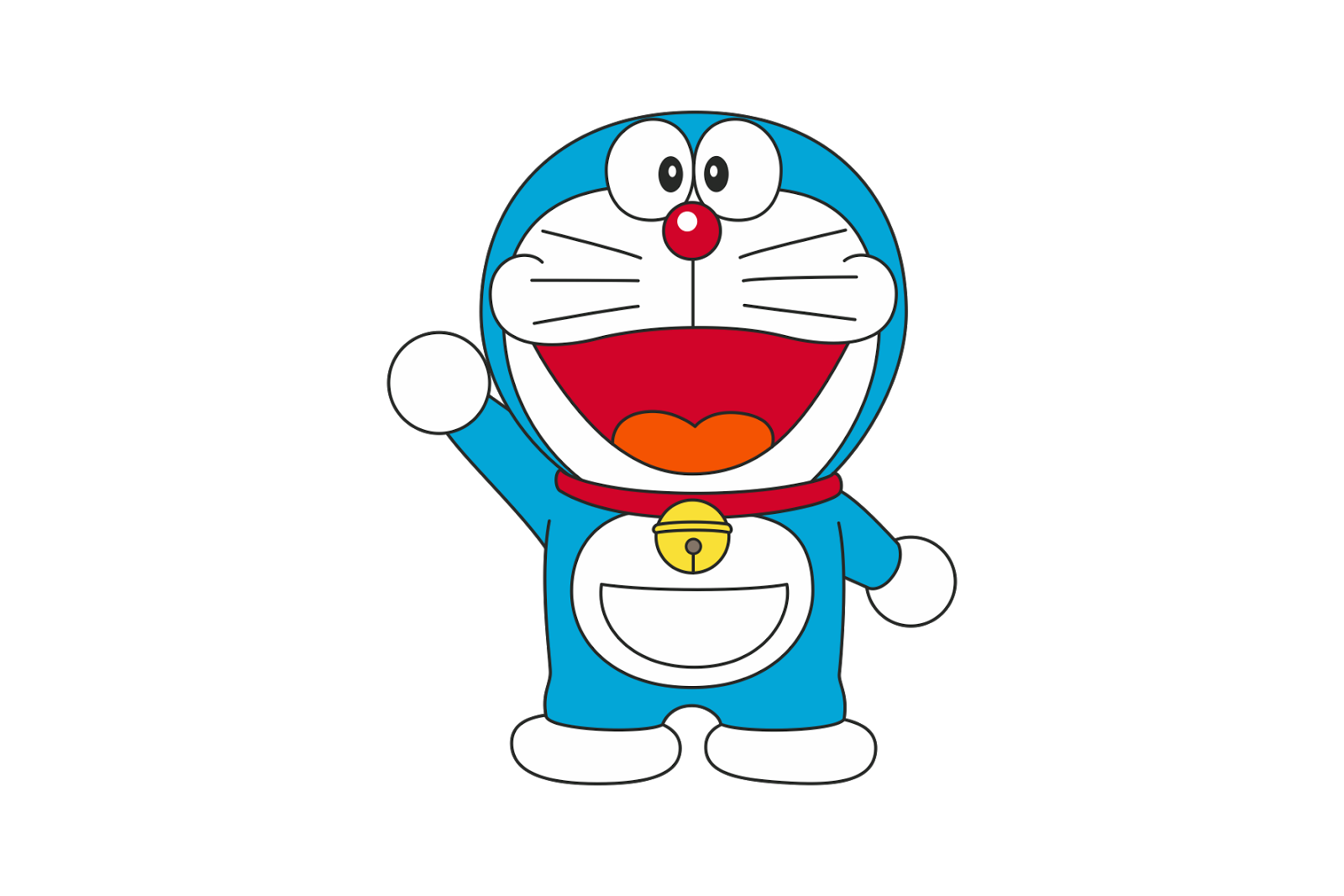 Ấn Độ Dương
Thái Bình Dương
Nam Đại Dương
Hình 1. Lược đồ các châu lục và đại dương
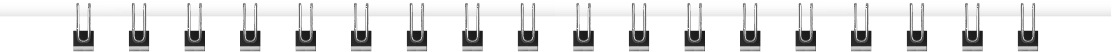 Nam Đại Dương là đại dương thứ 5 trên Trái Đất được National Geographic Society (Hiệp hội Địa lý Quốc gia Mỹ) công nhận vào hôm 8/6/2021, trùng ngày Đại dương Thế giới.
Trái đất của chúng ta có 5 đại dương:
Thái Bình Dương
Đại Tây Dương
Ấn Độ Dương
Bắc Băng Dương
Nam Đại Dương
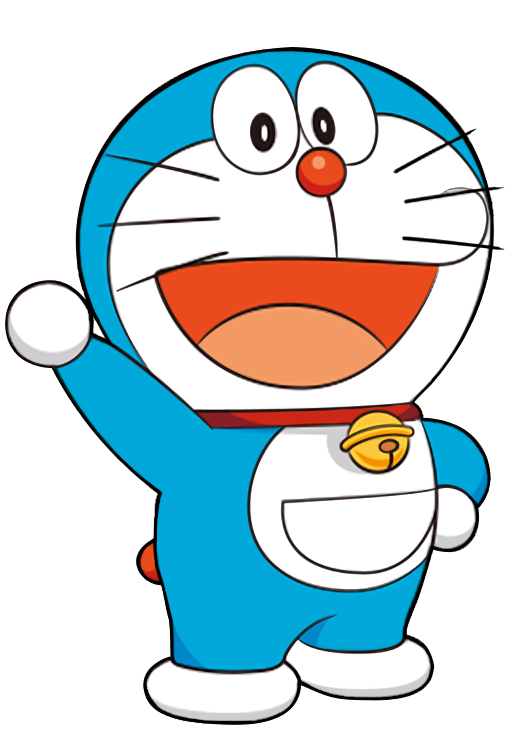 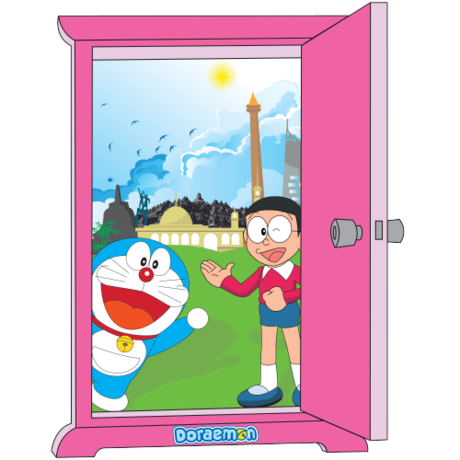 Cậu có biết nơi chúng ta đang 
sinh sống thuộc châu lục nào không?
Wow giỏi quá! Đó chính là Châu Á. Tớ sẽ đưa các cậu đi khám phá những điều thú vị về châu lục này nhé!
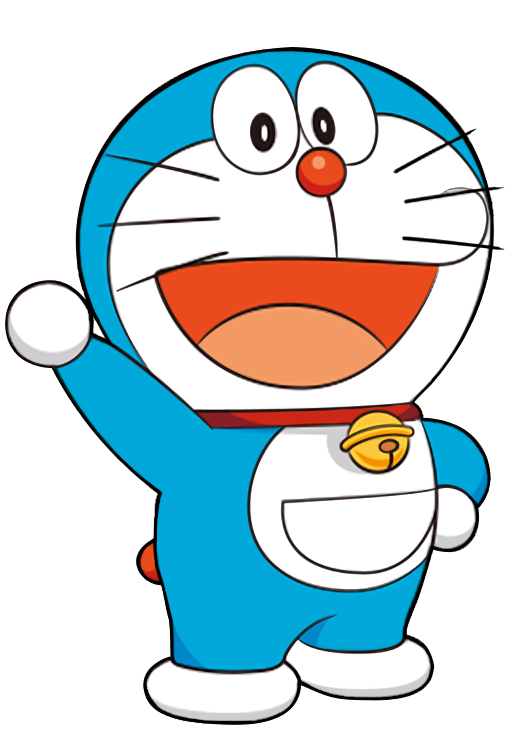 Nào xin mời các cậu sử dụng Cánh cửa thần kì
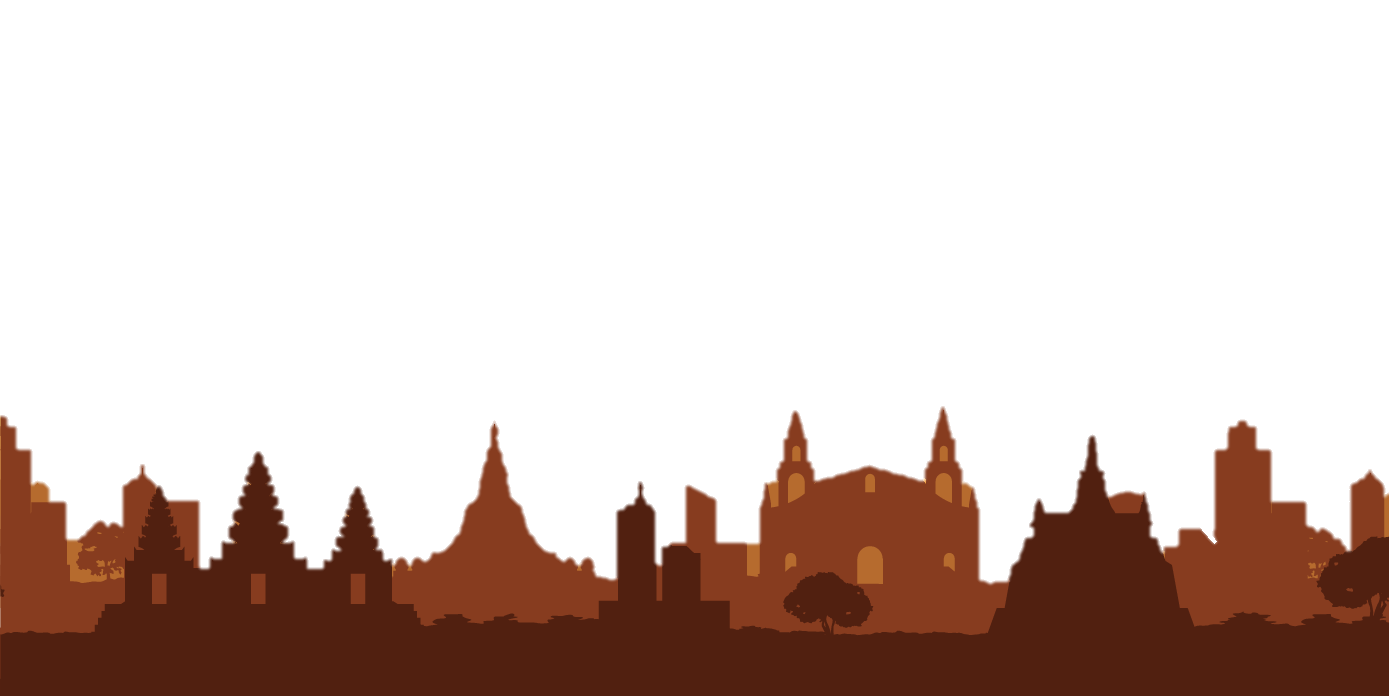 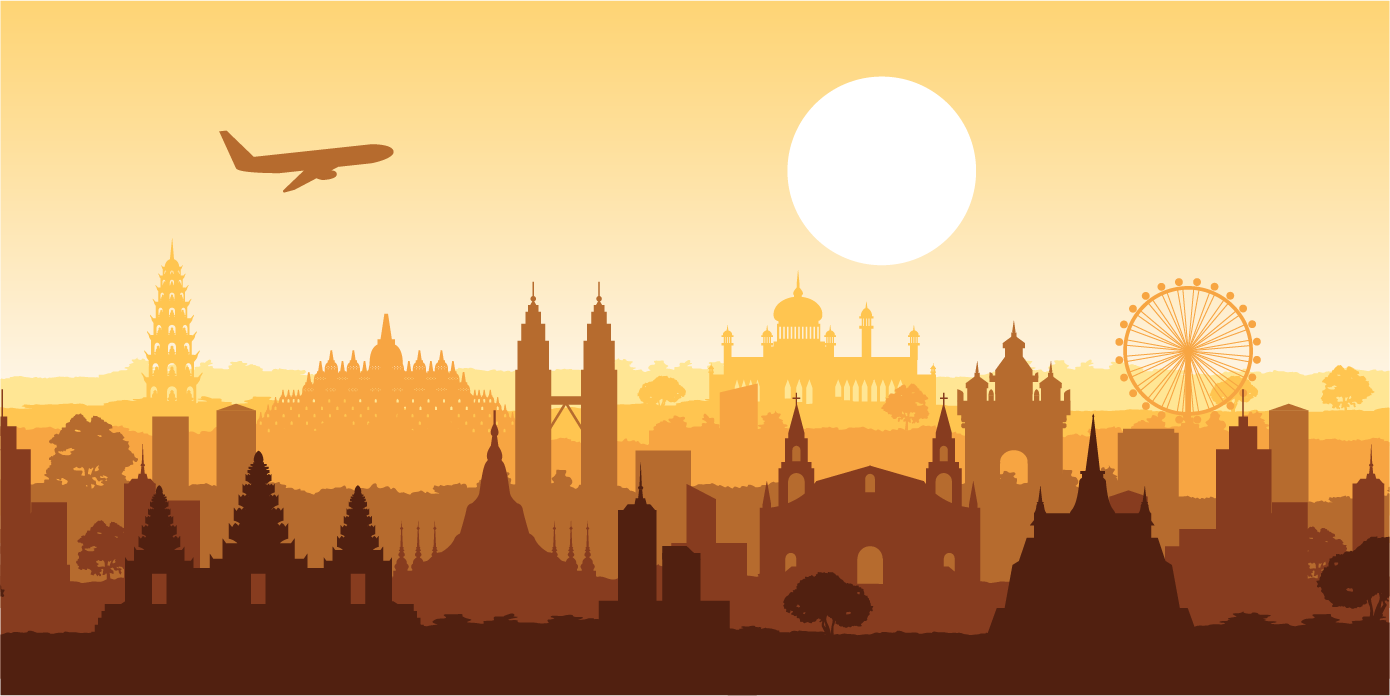 Địa lí
CHÂU Á
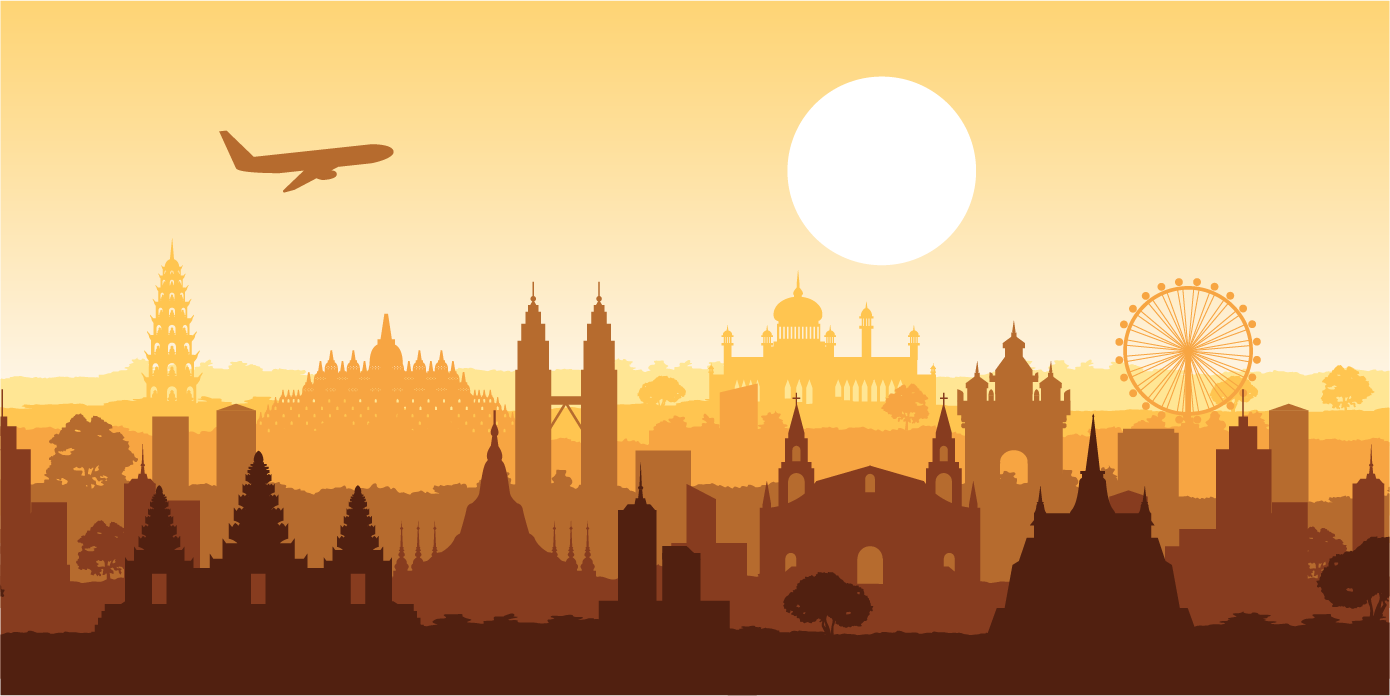 mỤC TIÊU
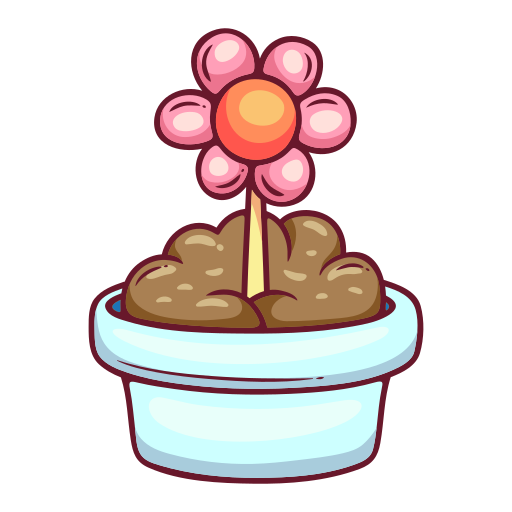 Mô tả sơ lược về vị trí địa lí và giới hạn lãnh thổ châu Á.
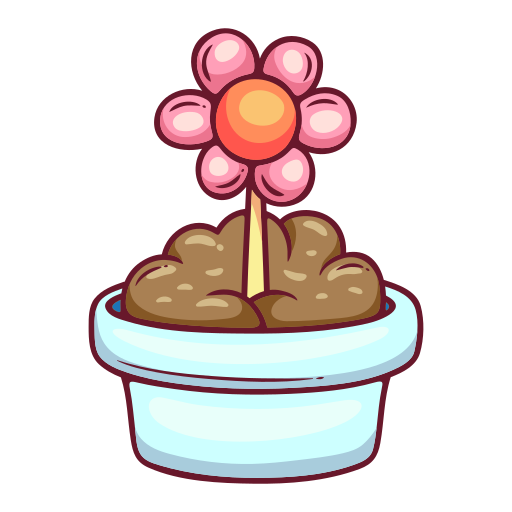 Nêu được một số đặc điểm về địa hình, khí hậu, cảnh quan thiên nhiên của châu Á.
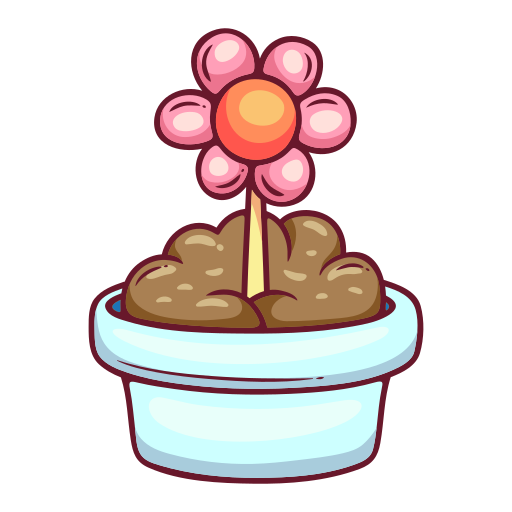 Đọc được tên các dãy núi cao, các đồng bằng lớn và các con sông của châu Á trên lược đồ.
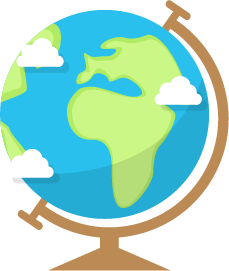 Vị trí địa lí và giới hạn
Châu Á gồm 2 phần: Lục địa và các đảo xung quanh
Châu Á gồm những phần nào ?
Hãy xác định vị trí của Châu Á trên lược đồ.
Lục địa
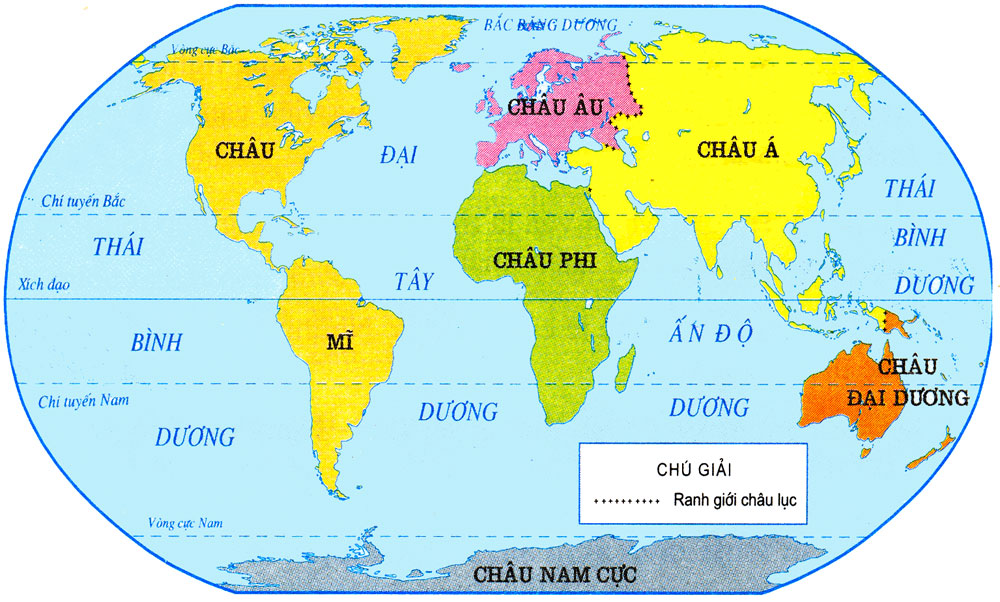 và các đảo xung quanh.
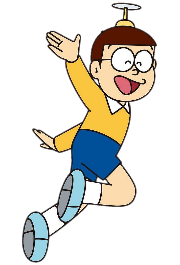 Hình 1. Lược đồ các châu lục và đại dương
Châu Á nằm ở bán cầu Bắc, trải dài từ gần cực Bắc tới quá Xích đạo.
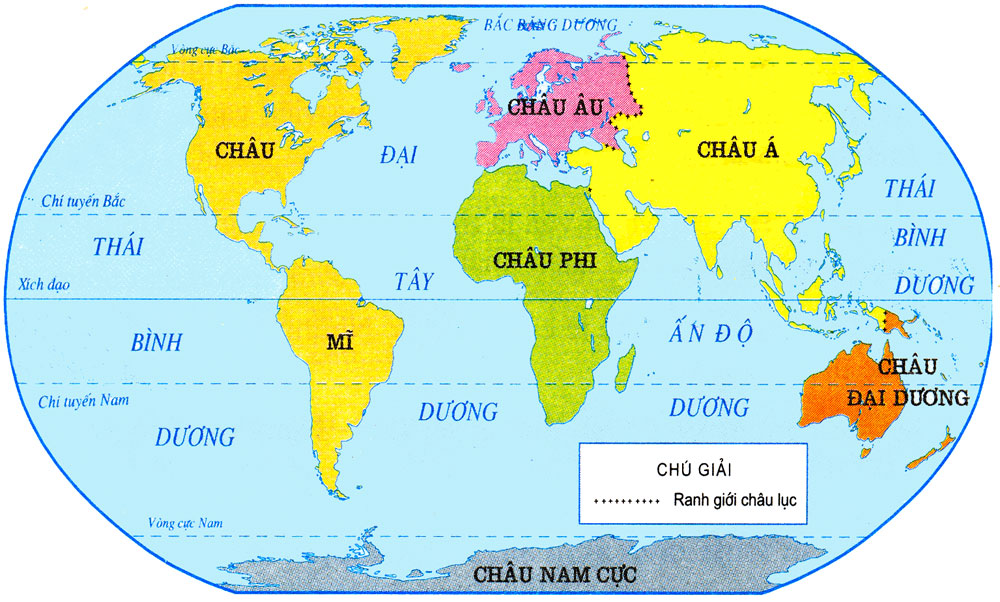 Châu Á nằm ở bán  cầu nào, trải dài từ vùng nào đến vùng nào trên Trái Đất?
Bán cầu Bắc
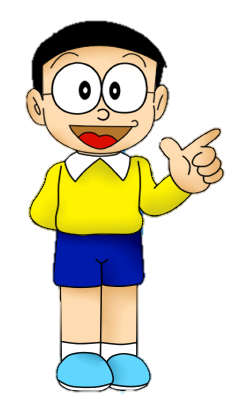 Bán cầu Nam
Hình 1. Lược đồ các châu lục và đại dương
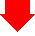 Bắc
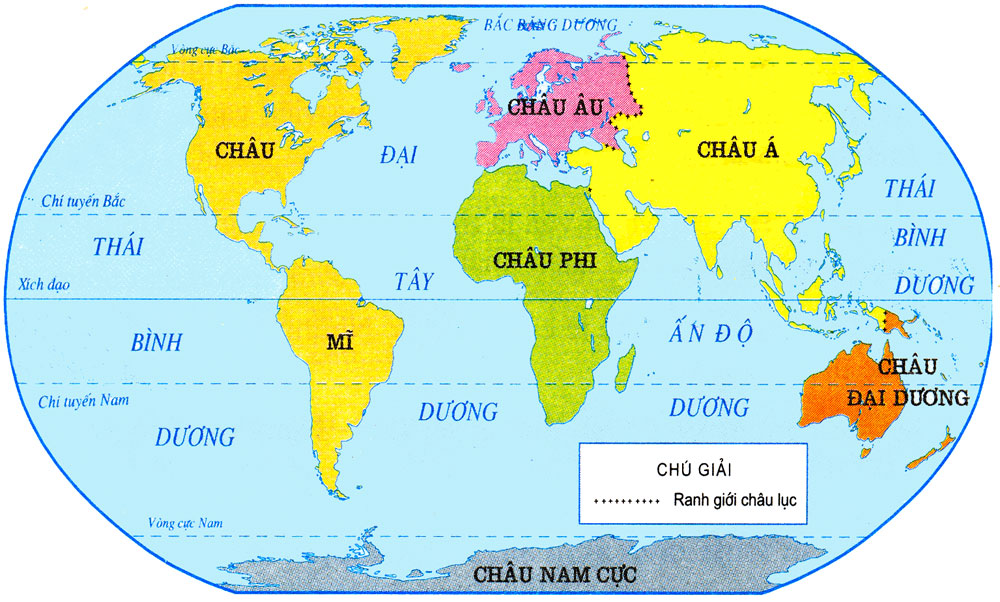 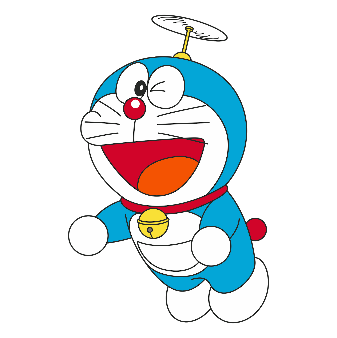 Tây
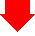 Đông
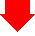 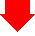 Tây Nam
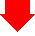 Nam
Hình 1. Lược đồ  các  các châu lục và đại dương
Hình 1. Lược đồ các châu lục và đại dương
Kết luận: Châu Á  có ba phía giáp biển và đại dương.
Tìm tên các châu lục và đại dương mà châu Á tiếp giáp
Dựa vào bảng số liệu, em hãy so sánh diện tích của châu Á với diện tích của các châu lục khác trên thế giới.
Bảng số liệu về diện tích và dân số các châu lục năm 2021 theo trang greelane.com
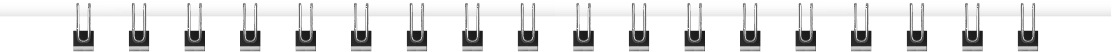 KẾT LUẬN
Diện tích châu Á lớn nhất trong 6 châu lục. Gấp 5 lần diện tích châu Đại Dương, hơn 4 lần diện tích châu Âu, hơn 3 lần diện tích châu Nam Cực.
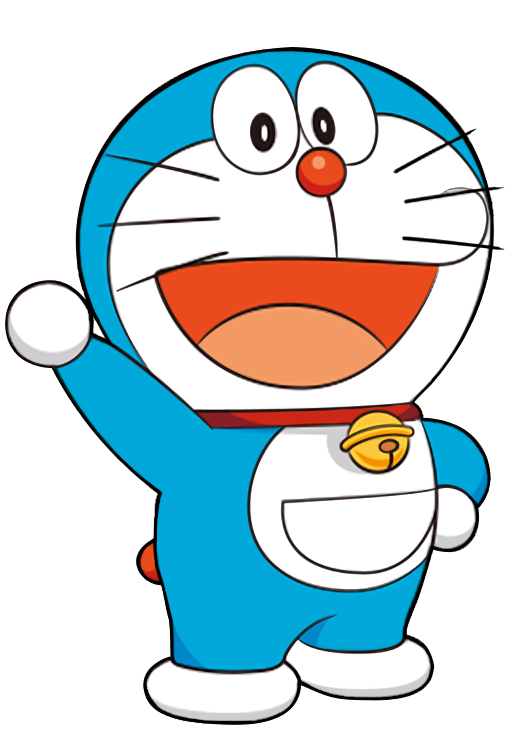 Châu Á nằm ở bán cầu Bắc, trải dài từ cực Bắc tới quá  xích đạo, có ba phía giáp biển và đại dương. Châu Á có diện tích lớn nhất trong các châu lục trên thế giới.
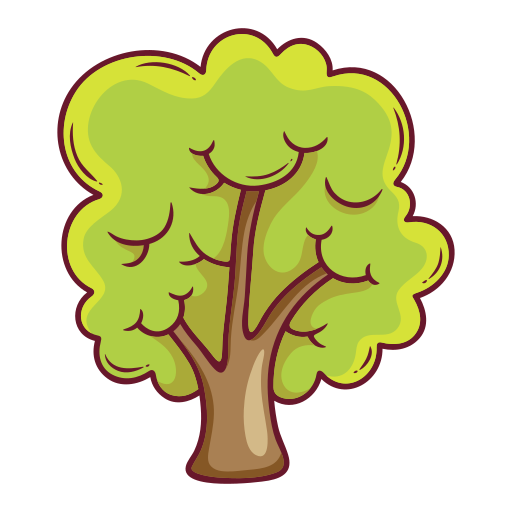 Đặc điểm tự nhiên
Châu Á có mấy khu vực? Hãy nêu tên các khu vực xếp theo thứ tự từ Bắc xuống Nam, từ Tây sang Đông.
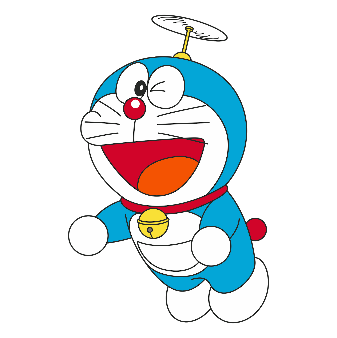 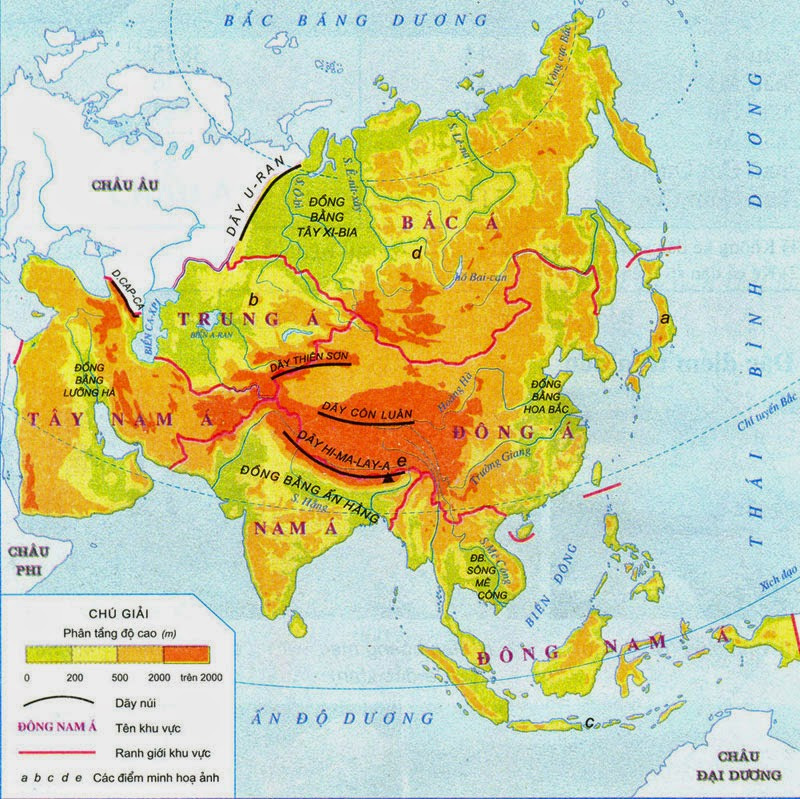 BẮC Á
TRUNG Á
TÂY  NAM  Á
ĐÔNG Á
NAM  Á
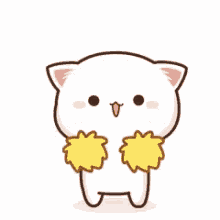 ĐÔNG  NAM Á
Hình 3: Lược đồ các khu vực châu Á
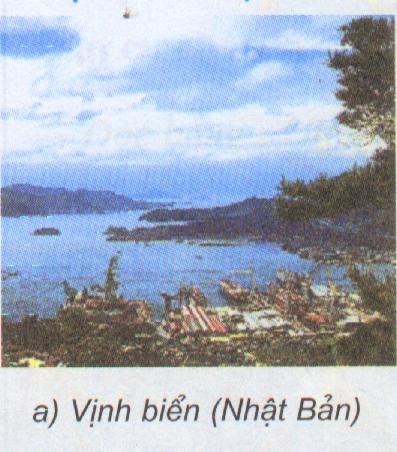 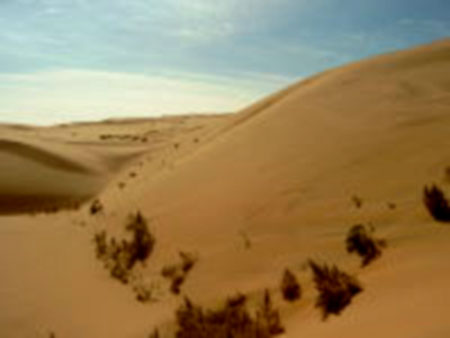 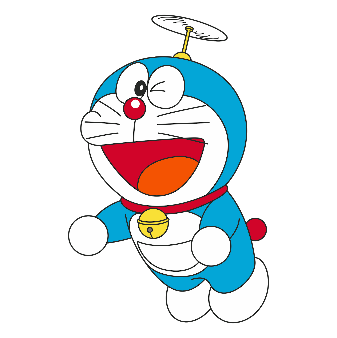 b. Bán hoang mạc (Ca-dắc-xtan)
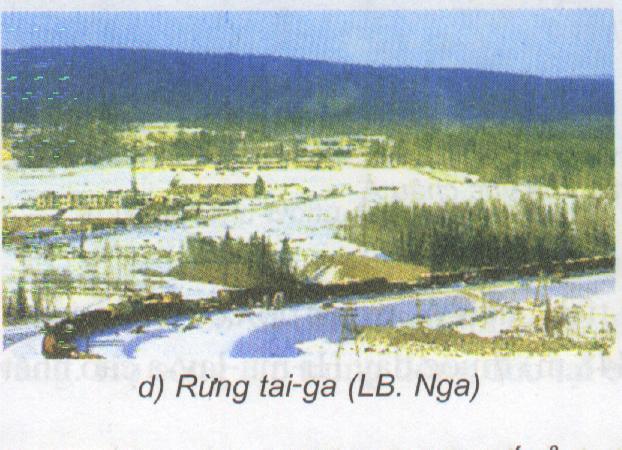 c. Đồng bằng 
(đảo Ba-li, In-đô-nê-xi-a)
Quan sát các hình ảnh, rồi tìm trên hình 3 các chữ cái a, b, c, d, e, cho biết các cảnh thiên nhiên đó chụp ở những khu vực nào của Châu Á?
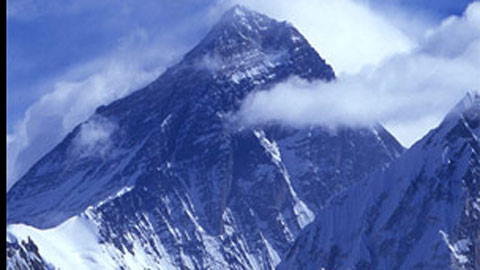 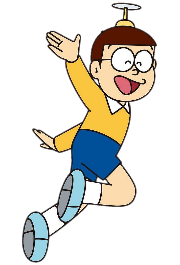 e. Dãy núi Hi-ma-lay-a
(Phần thuộc Nê-pan)
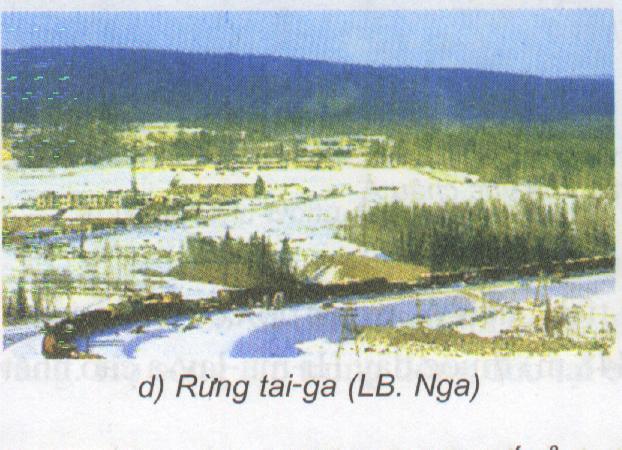 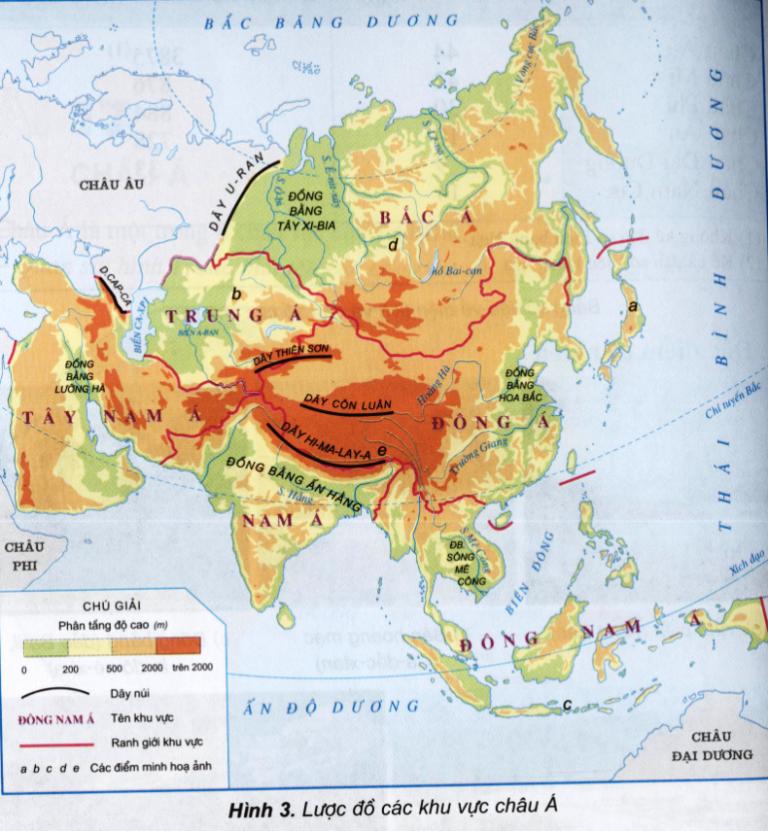 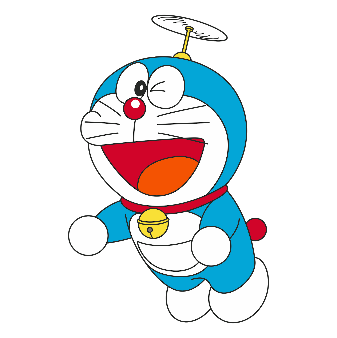 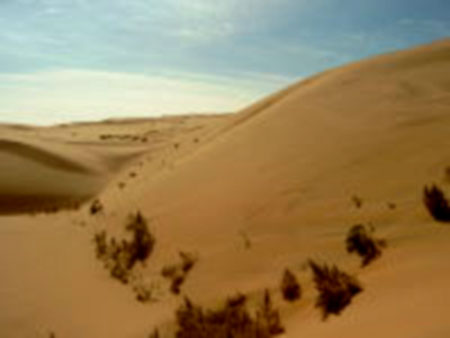 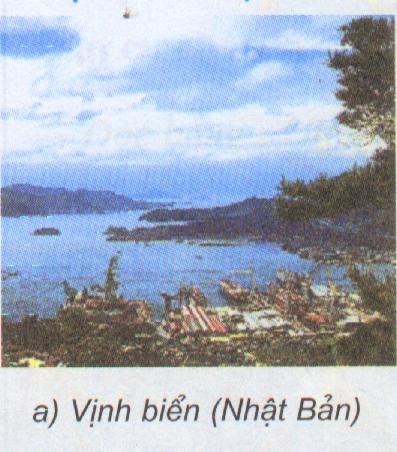 b. Bán hoang mạc (Ca- dắc- xtan)
d
B¾c  ¸
a
b
®«ng ¸
trung ¸
Vịnh biển Nhật Bản
e. Dãy núi Hi-ma-lay-a (phần thuộc Nê-pan)
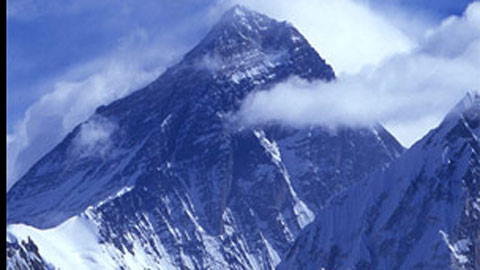 e
nam ¸
®«ng nam  ¸
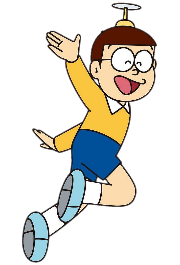 c
c. Đồng bằng 
(đảo Ba-li, In-đô-nê-xi-a)
Hình 3
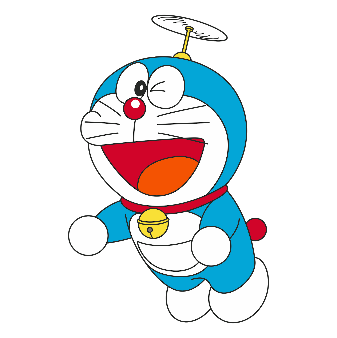 Đọc thông tin SGK trang 104, quan sát và nhận xét đặc điểm địa hình của châu Á.
Quan sát và nhận xét đặc điểm địa hình của châu Á.
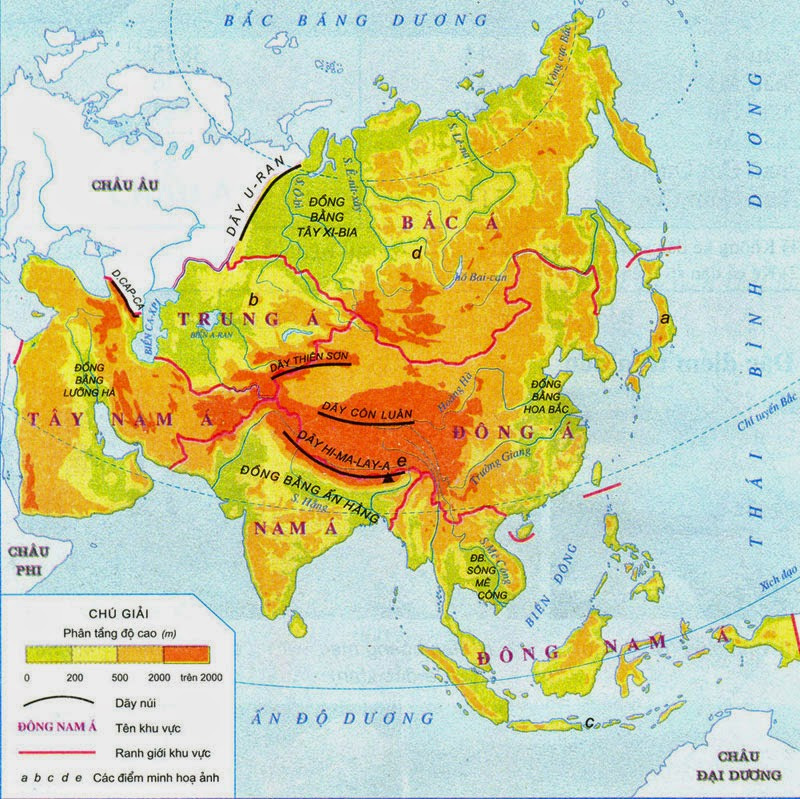 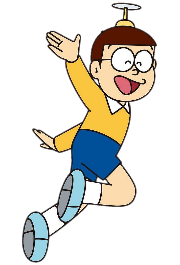 Hình 3: Lược đồ các khu vực châu Á
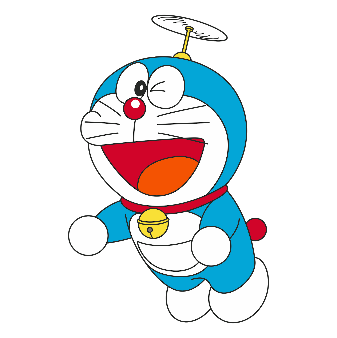 Quan sát lược đồ châu Á và đọc tên những dãy núi lớn của châu Á
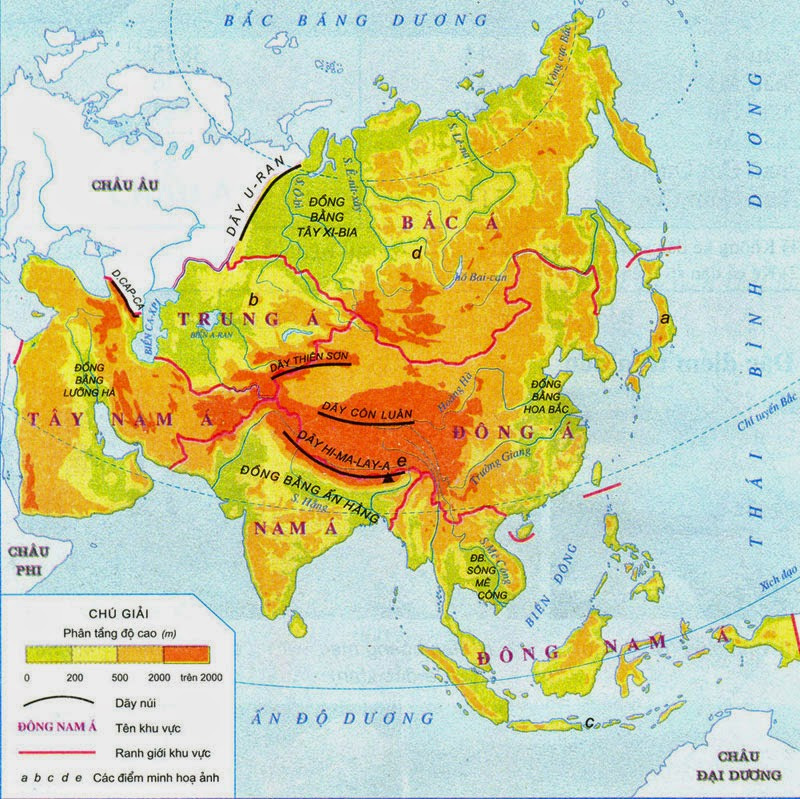 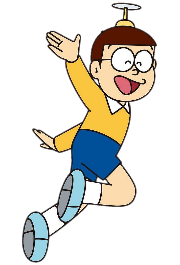 Hình 3: Lược đồ các khu vực châu Á
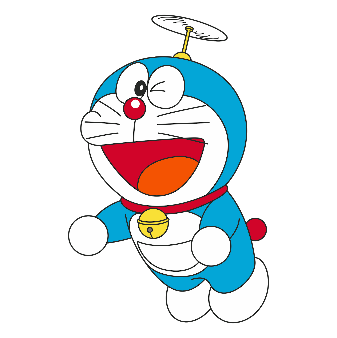 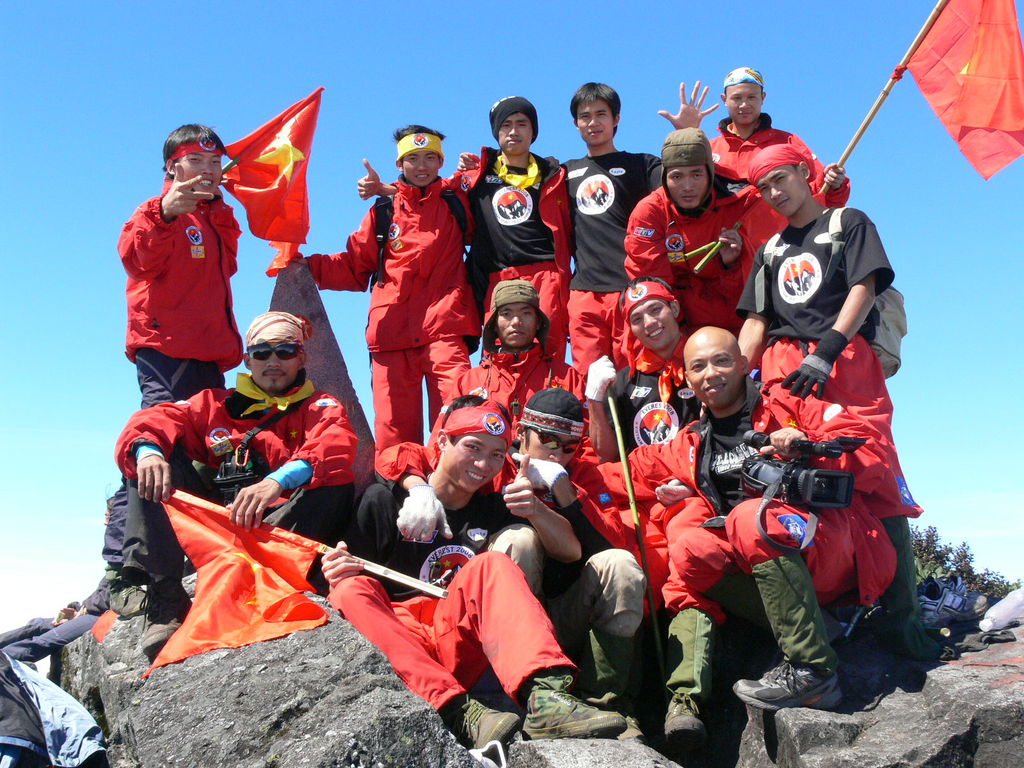 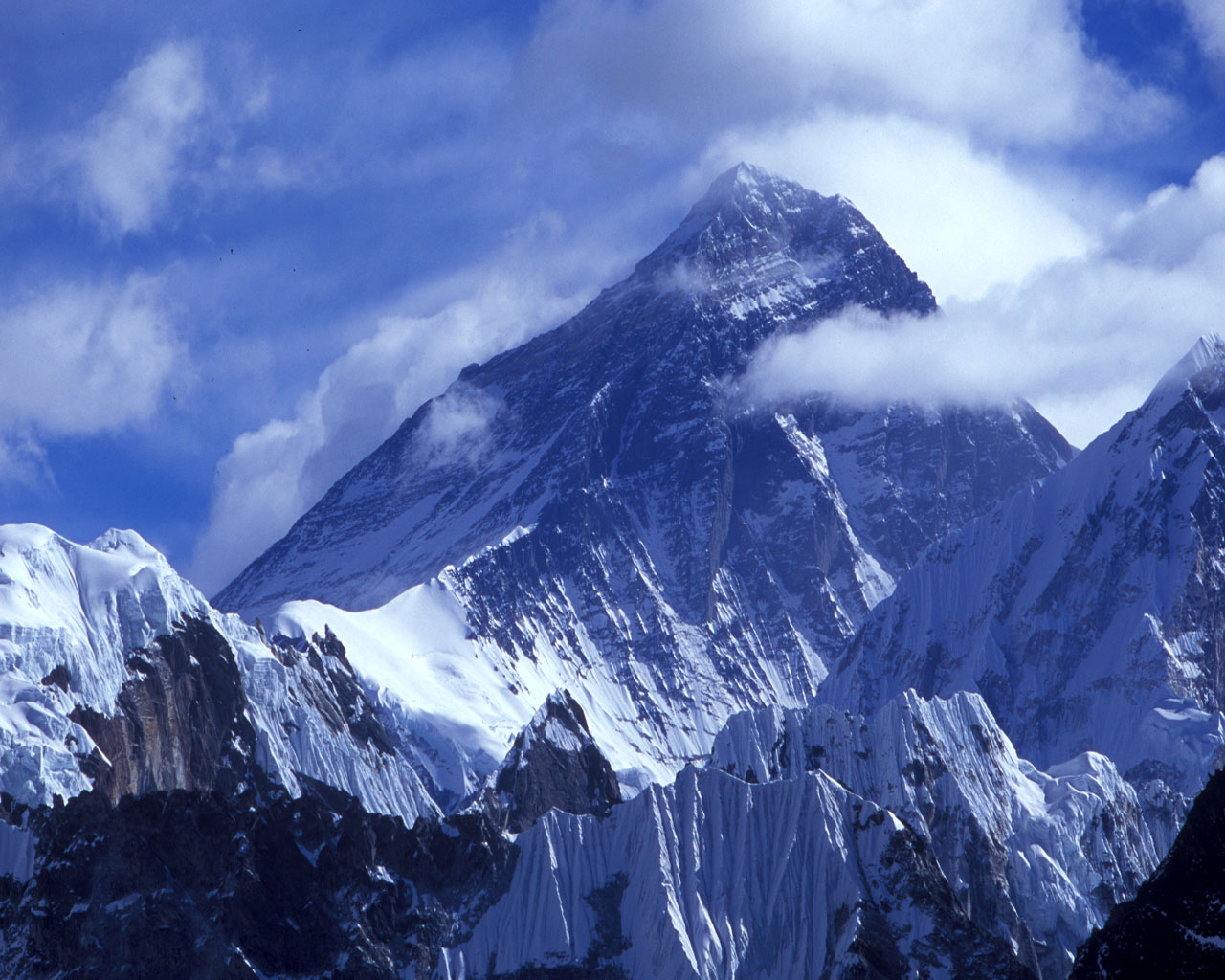 Hình ảnh đoàn leo núi của Việt Nam chinh phục đỉnh Ê-vơ-rét.
Đỉnh Ê-vơ-rét (8848 m) thuộc dãy 
Hi-ma-lay-a cao nhất thế giới.
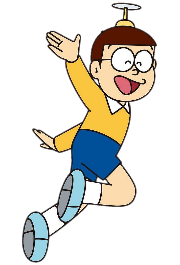 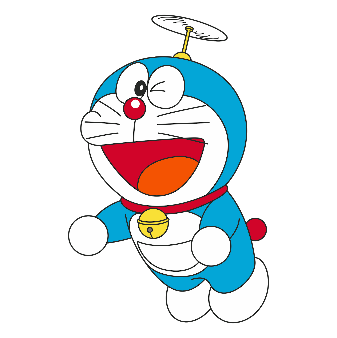 Quan sát lược đồ và hãy đọc tên những đồng bằng lớn của châu Á
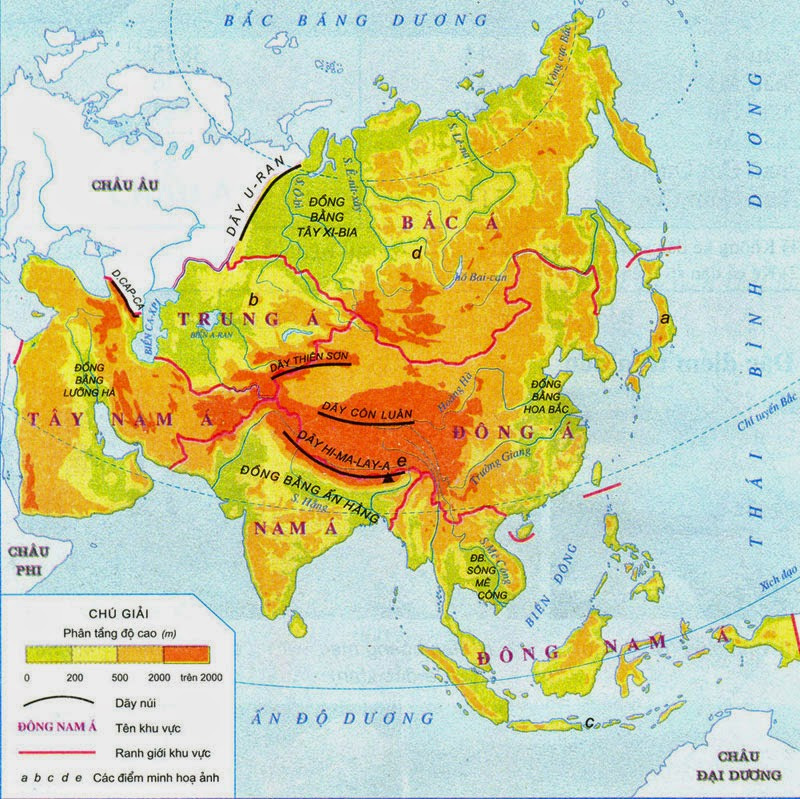 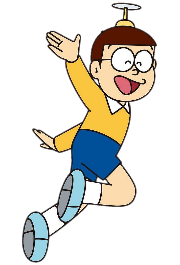 Hình 3: Lược đồ các khu vực châu Á
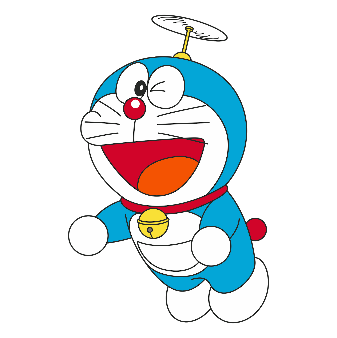 Nhìn lược đồ và đọc tên một số con sông lớn của châu Á
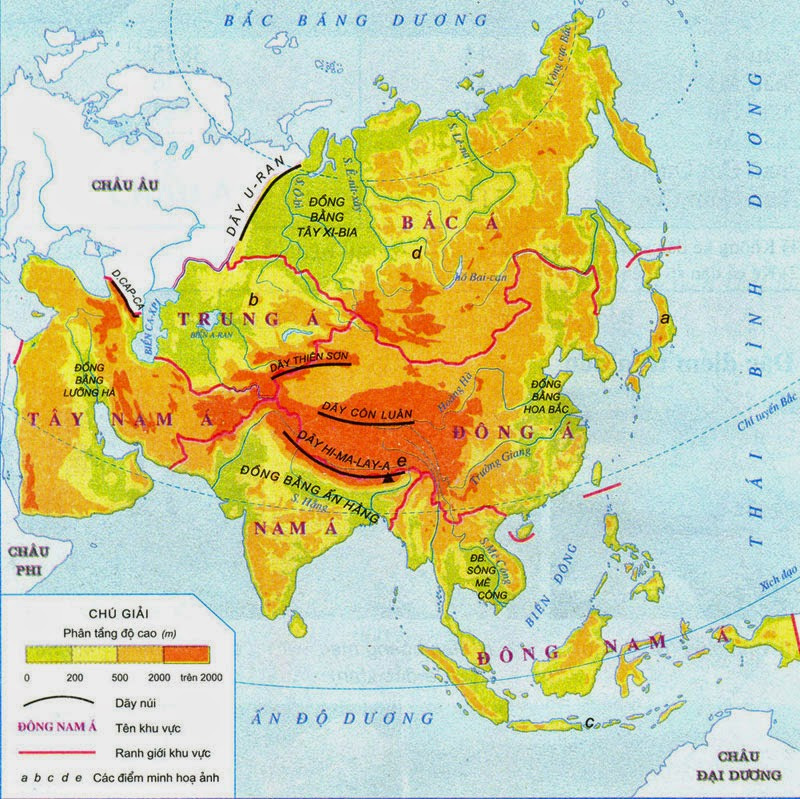 Sông Ê-mít-xây
Sông Lê-na
Sông Ô-bi
Sông Hoàng Hà
Sông Trường Giang
Sông Hằng
Sông Mê Công
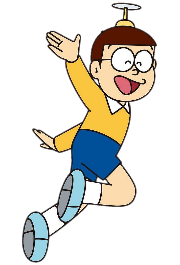 Hình 3: Lược đồ các khu vực châu Á
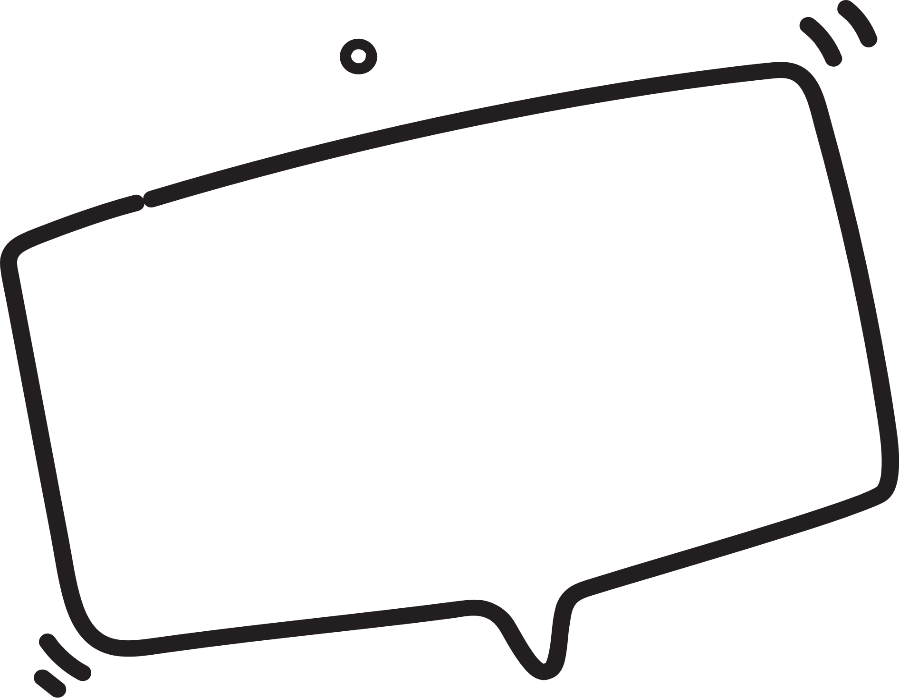 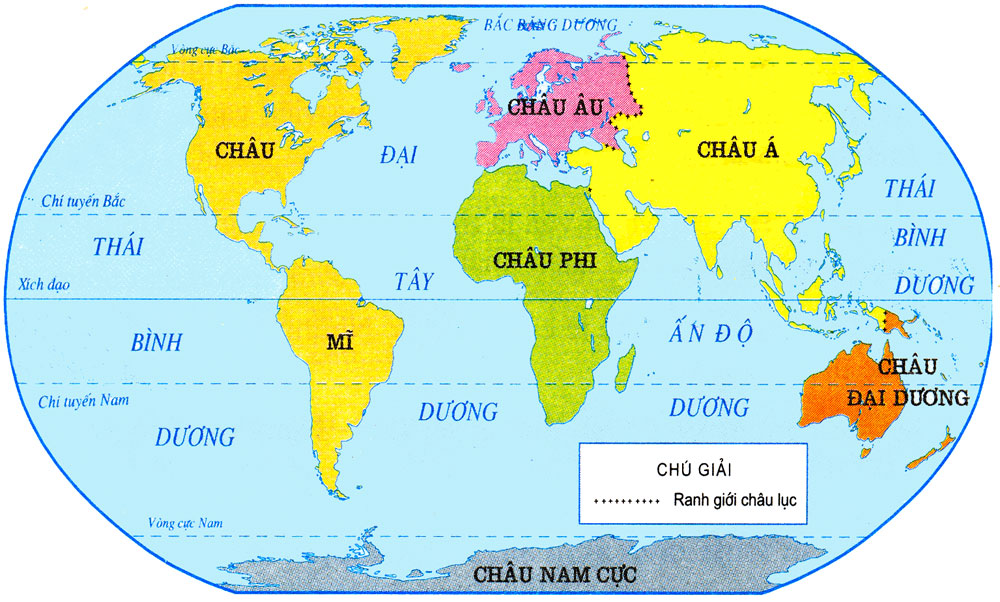 Hàn đới
Châu Á chịu ảnh hưởng của cả ba đới khí hậu: 
Hàn đới ở phía Bắc Á
Ôn đới ở giữa lục 
địa châu Á
Nhiệt đới ở Nam Á
Ôn đới
Châu Á chịu ảnh hưởng của các đới khí hậu nào?
Nhiệt đới
Nhiệt đới
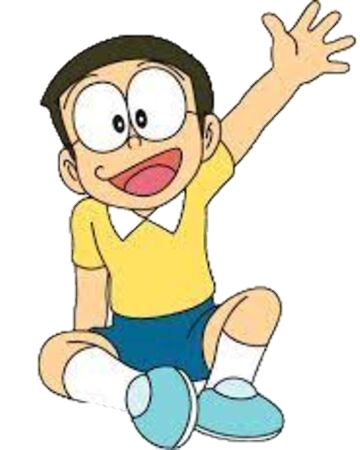 Ôn đới
Hàn đới
Hình 1.  Lược đồ các châu lục và đại dương
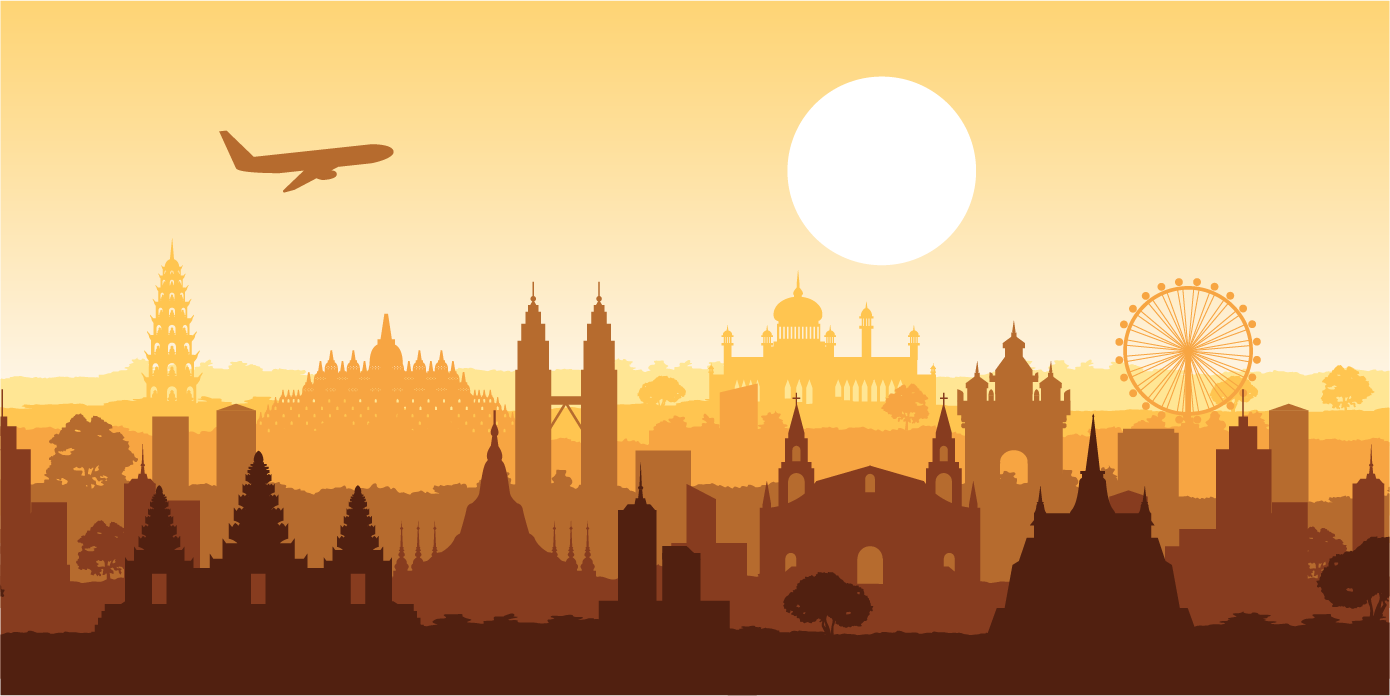 Kết luận
Đặc điểm tự nhiên của châu Á có 3/4 là đồi núi và cao nguyên, có nhiều núi cao đồ sộ, có đủ các đới khí hậu.
	Thiên nhiên đa dạng, phong phú.
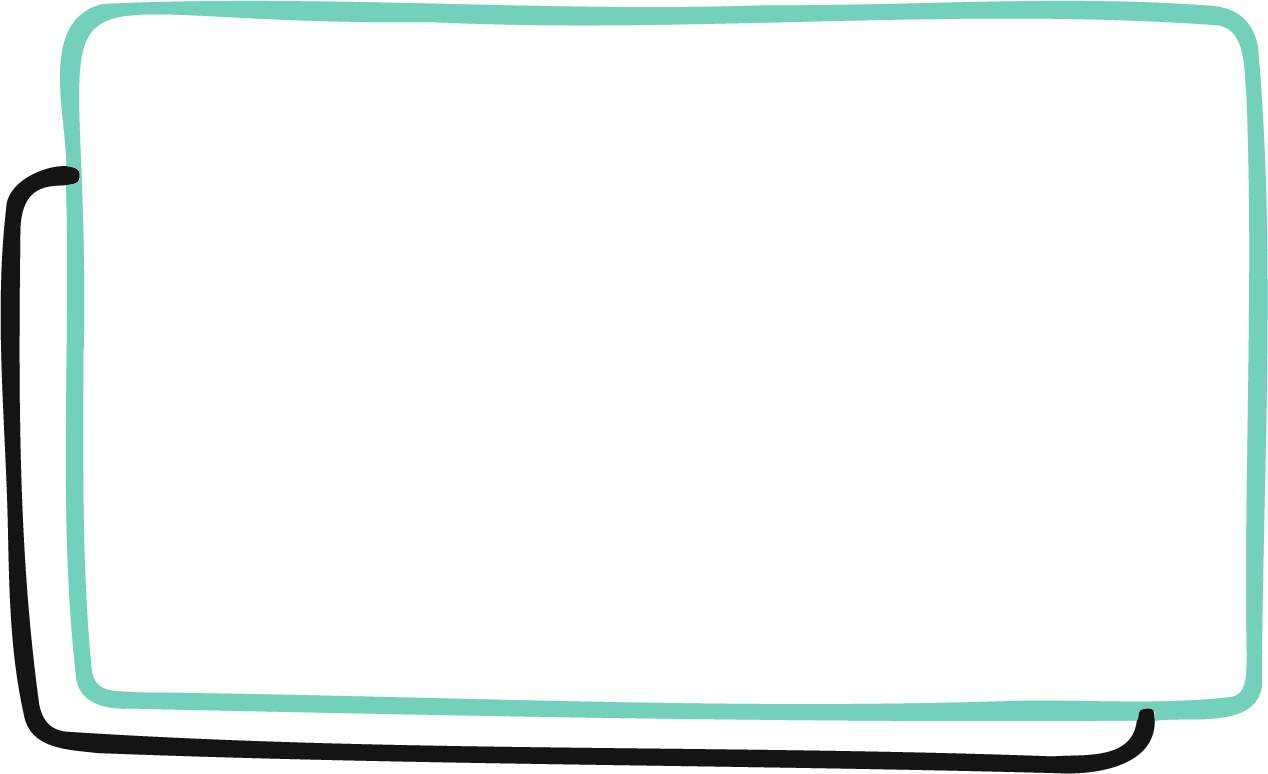 Du lịch qua màn ảnh nhỏ
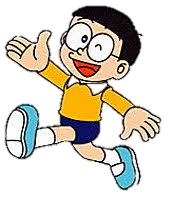 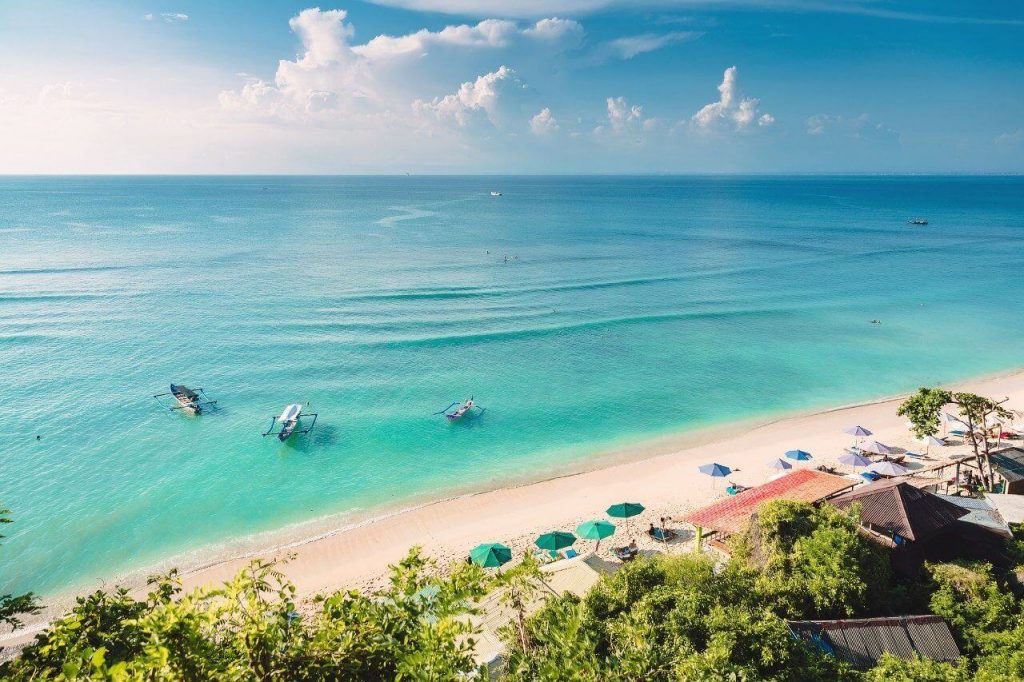 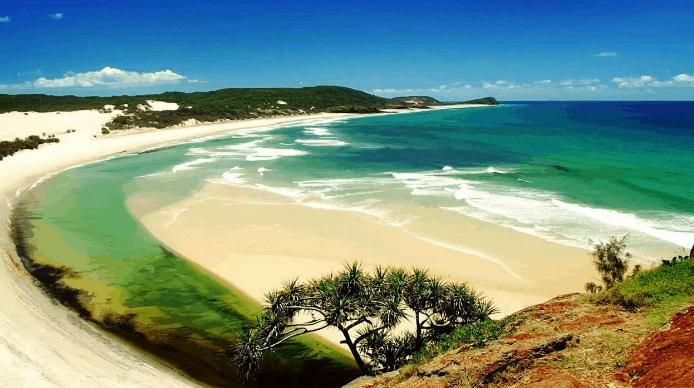 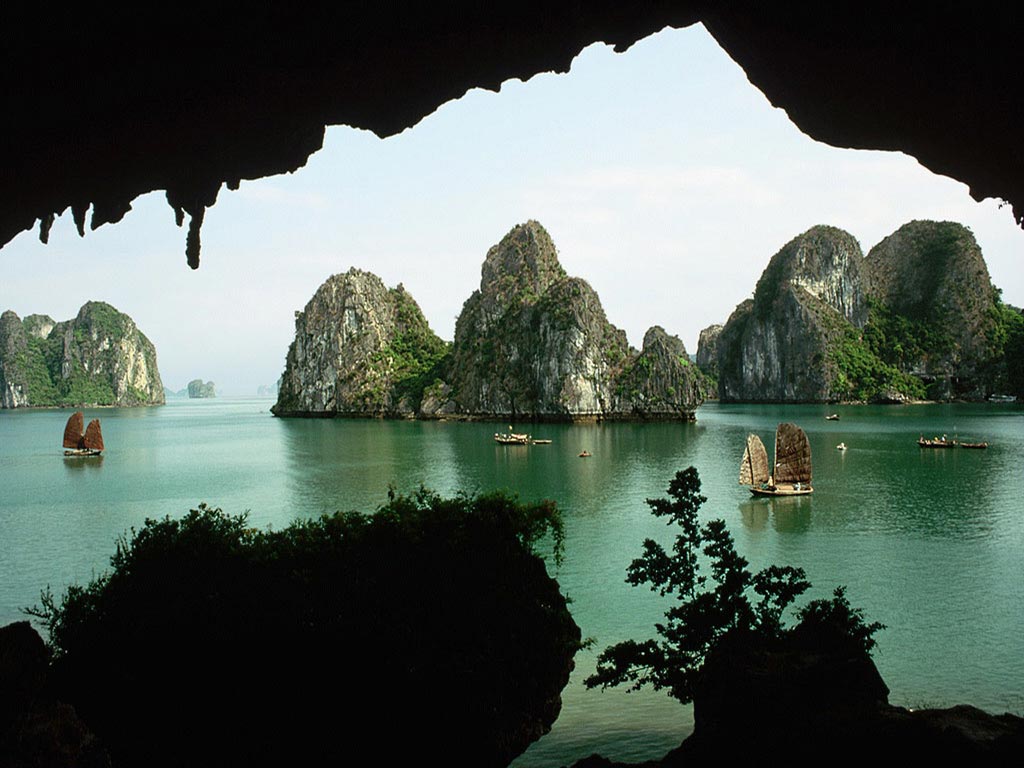 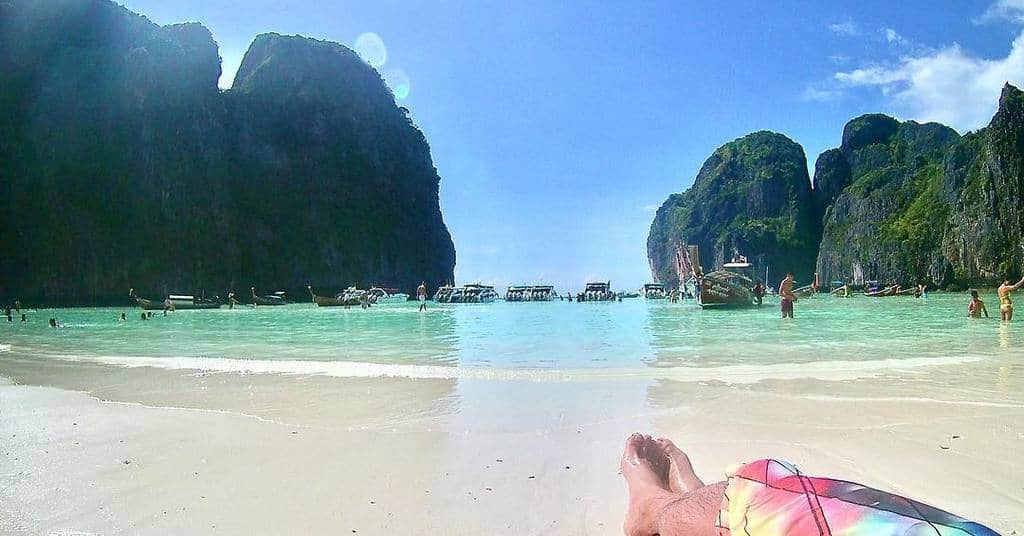 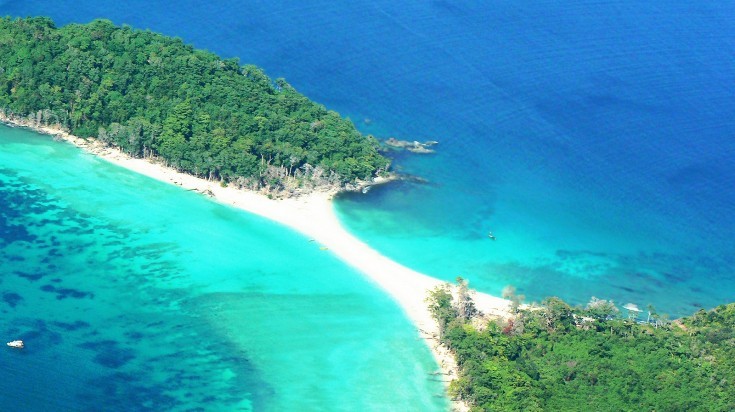 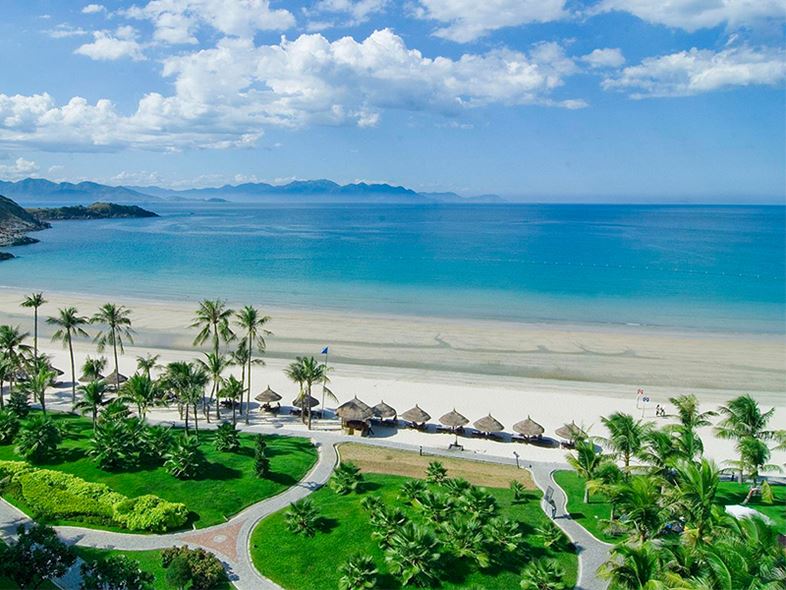 Đảo Phú Quốc
Đảo Nicobar Ấn Độ
Đảo Ba-li Phi-líp-pin
Biển Nha Trang ( Việt Nam )
Biển Laem Thong Thái Lan
Vịnh Hạ Long (Việt Nam)
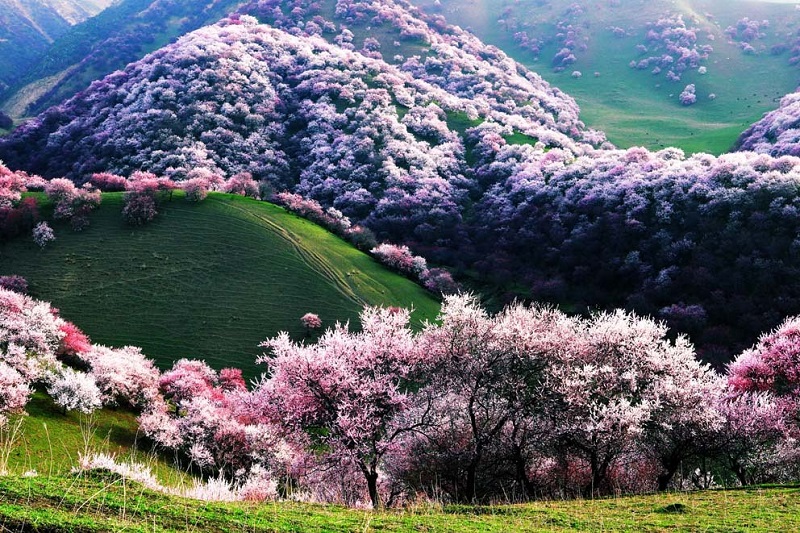 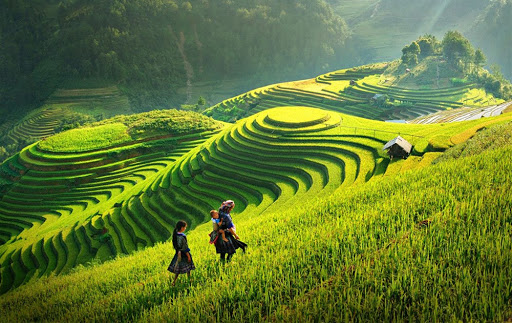 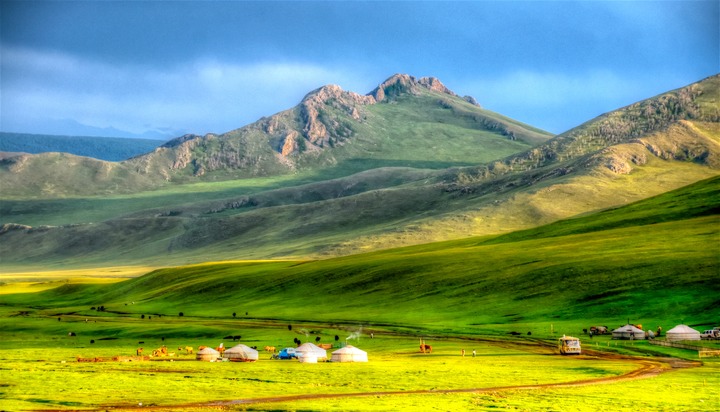 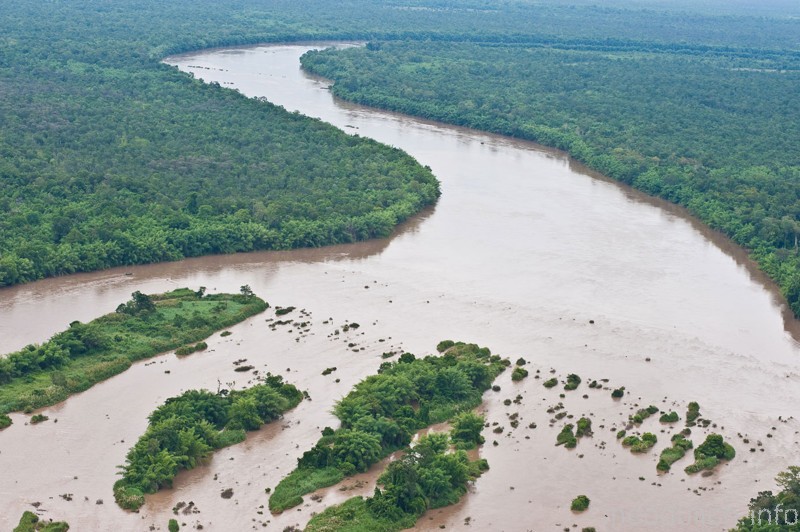 Ruộng bậc thang ở Cao Bằng Việt Nam
Thảo nguyên ở Mông Cổ
Thảo nguyên Yili Trung Quốc
Sông Mê Công có dòng chảy lớn và có nhiều phù sa.
Xem video và trả lời câu hỏi: “Em có suy nghĩ gì về những tin tức được nhắc đến trong video?”
Các em cần làm gì để bảo vệ môi trường?
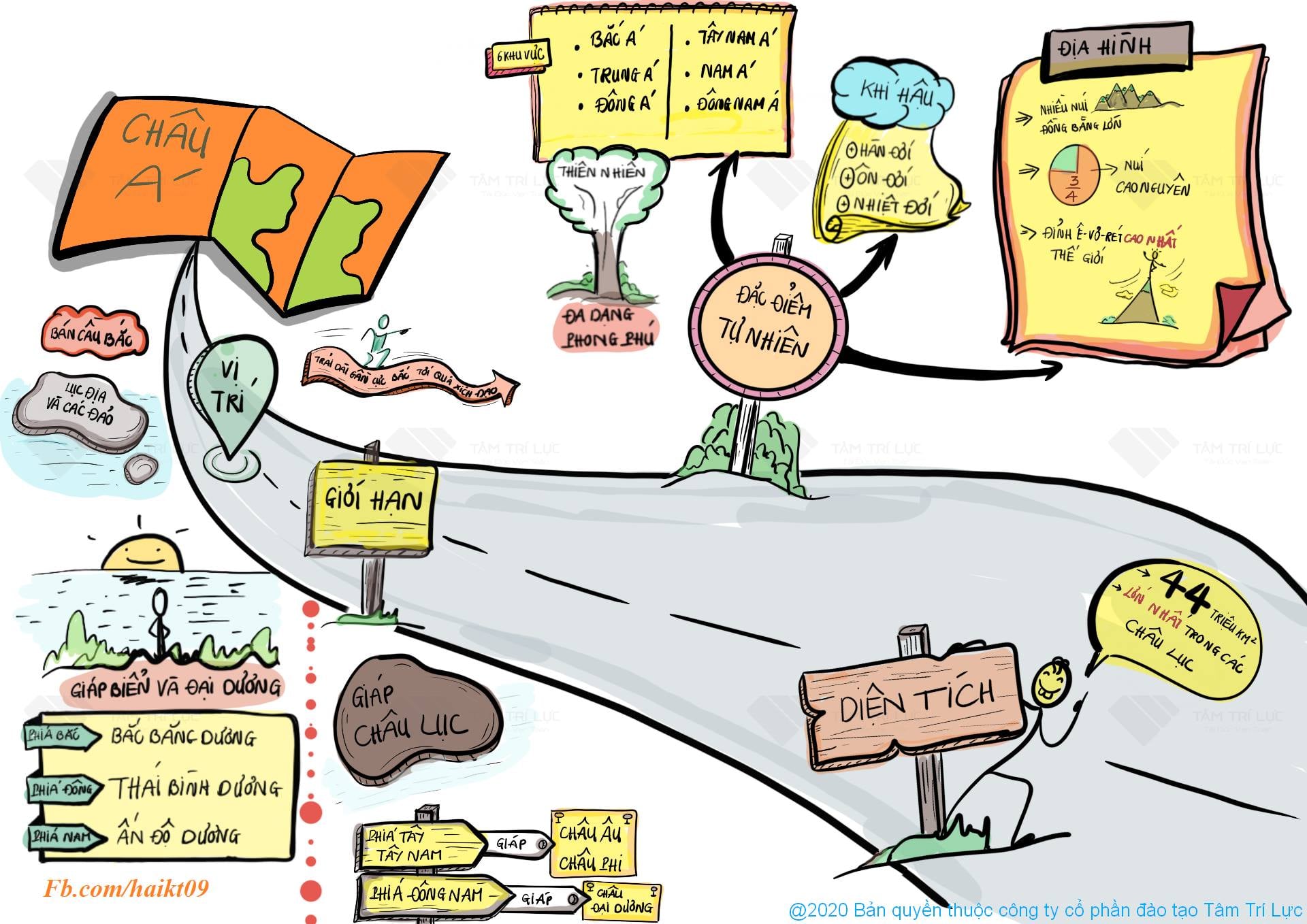 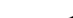 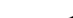 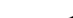 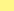 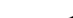 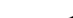 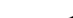 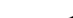 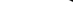 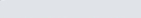 ghi nhớ
Châu Á nằm ở bán cầu Bắc, có diện tích lớn nhất trong các châu lục trên thế giới. Thiên nhiên của châu Á rất đa dạng.
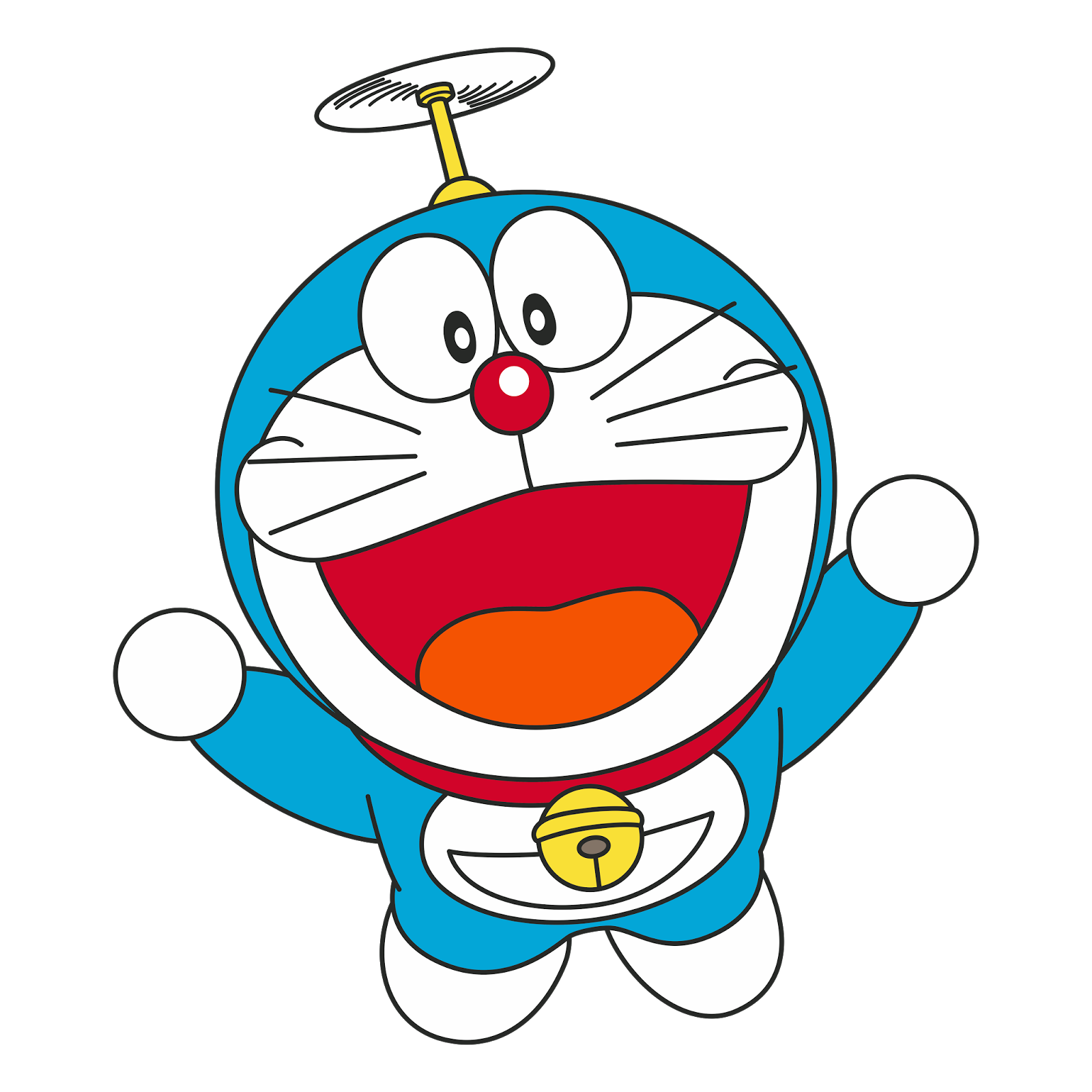 Ô chữ kì diệu
Câu 2:  Tên một dãy núi lớn ở khu vực Nam Á
Câu 4:  Ngoài Hàn Đới và Ôn Đới, Châu Á còn chịu ảnh hưởng của đới khí hậu nào?
Câu 3:  Tên đỉnh núi cao nhất thế giới ?
Tìm từ khóa : Đây là 1 nước thuộc Châu Á với nét đặc trưng là tà áo dài của phụ nữ.
Câu 1:  Một cảnh thiên nhiên đẹp trên biển ở Nhật Bản.
Câu 6:  Nêu tên kiểu rừng đặc trưng ở Liên Bang Nga ?
Câu 7:  Đồng bằng Lưỡng Hà thuộc khu vực nào?
Câu 5:  Châu Á nằm ở bán cầu nào?
Việt Nam là một nước thuộc Châu Á
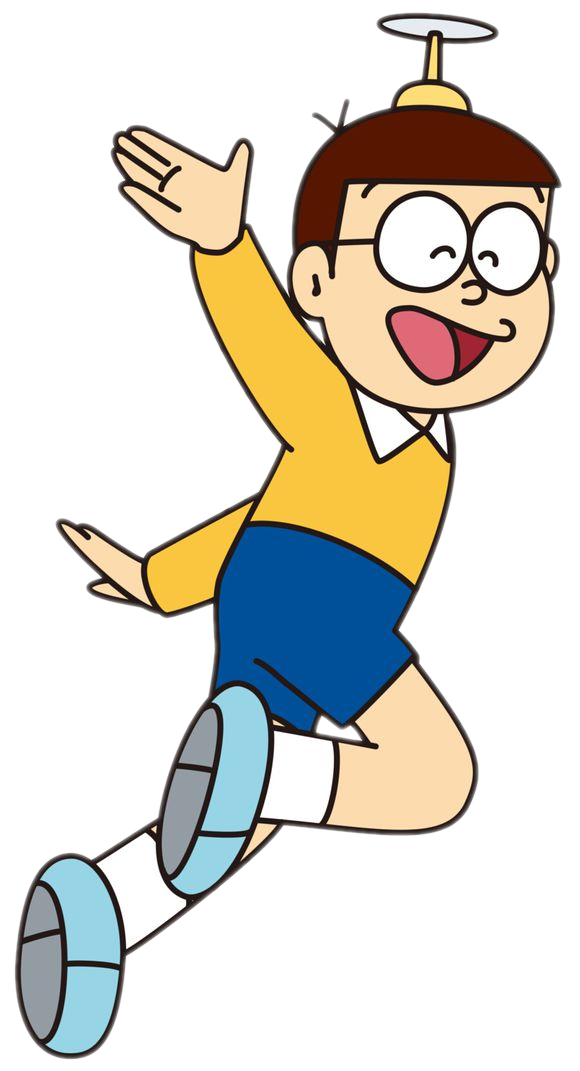 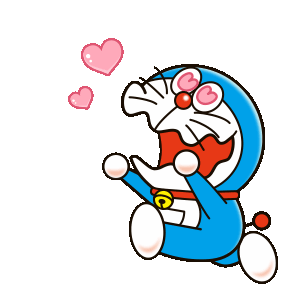 Dặn dò
1/ Học ghi nhớ bài học
2/ Chuẩn bị bài: Châu Á (tt)
3/ Sưu tầm tranh ảnh về các cảnh đẹp ở châu Á.
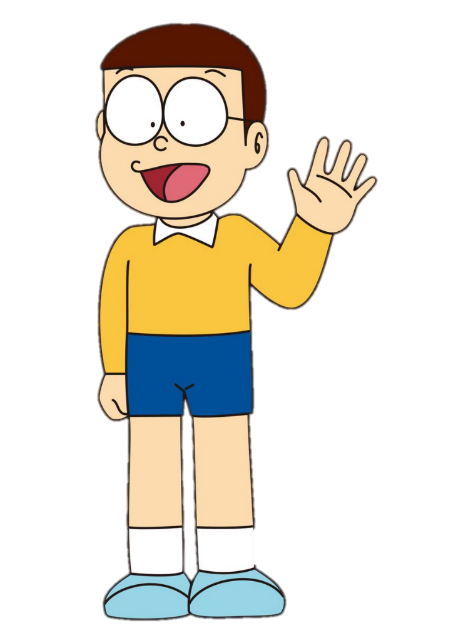 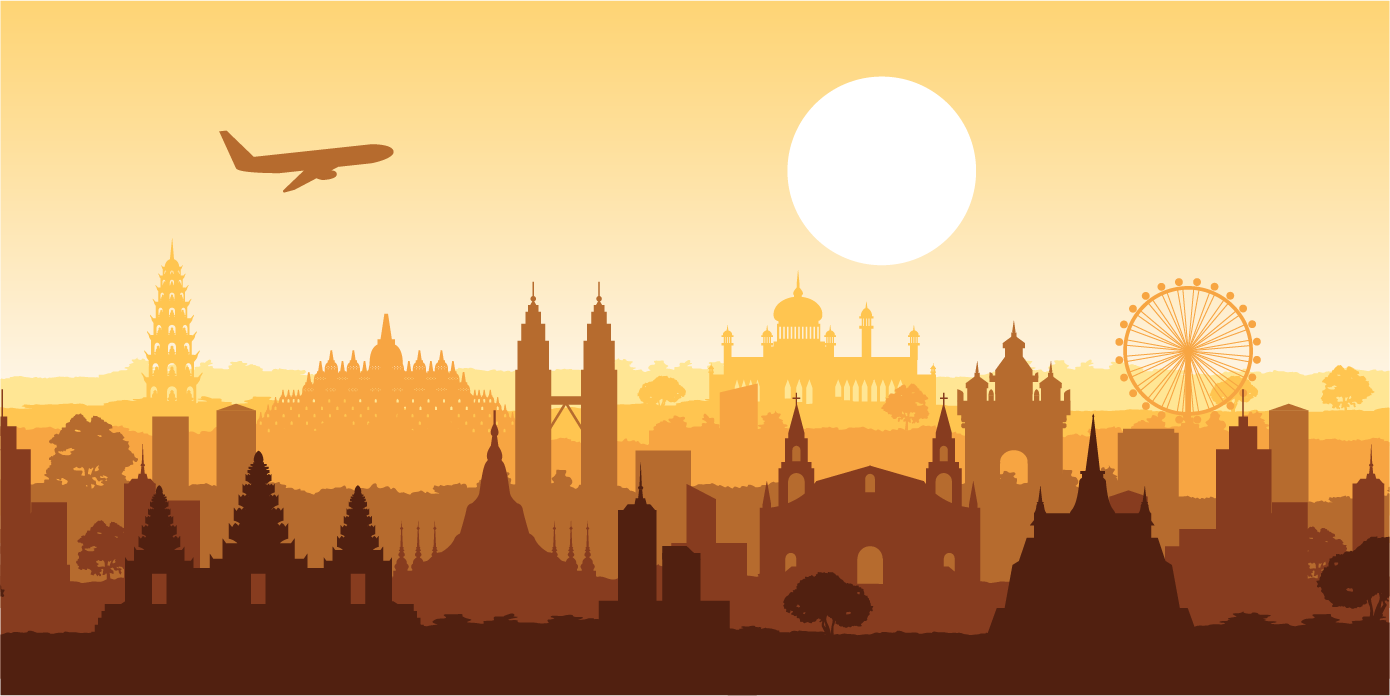 mỤC TIÊU
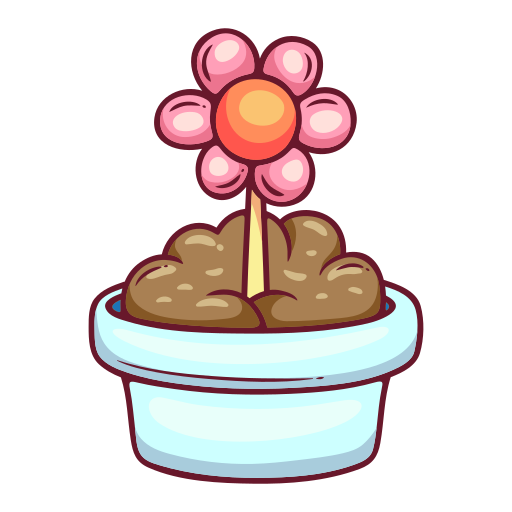 Mô tả sơ lược về vị trí địa lí và giới hạn lãnh thổ châu Á.
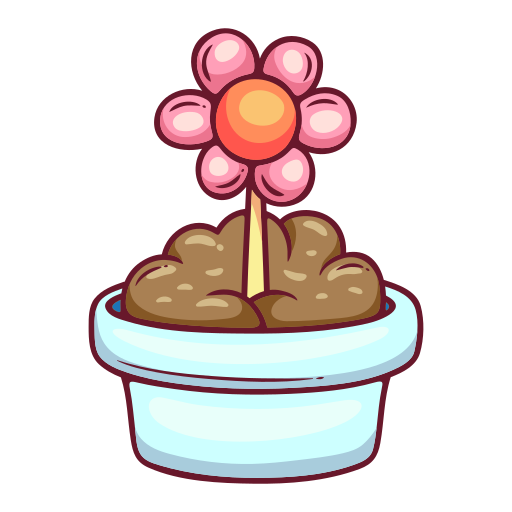 Nêu được một số đặc điểm về địa hình, khí hậu, cảnh quan thiên nhiên của châu Á.
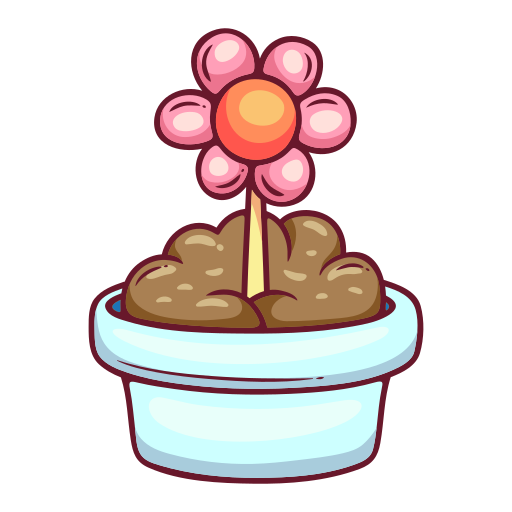 Đọc được tên các dãy núi cao, các đồng bằng lớn và các con sông của châu Á trên lược đồ.
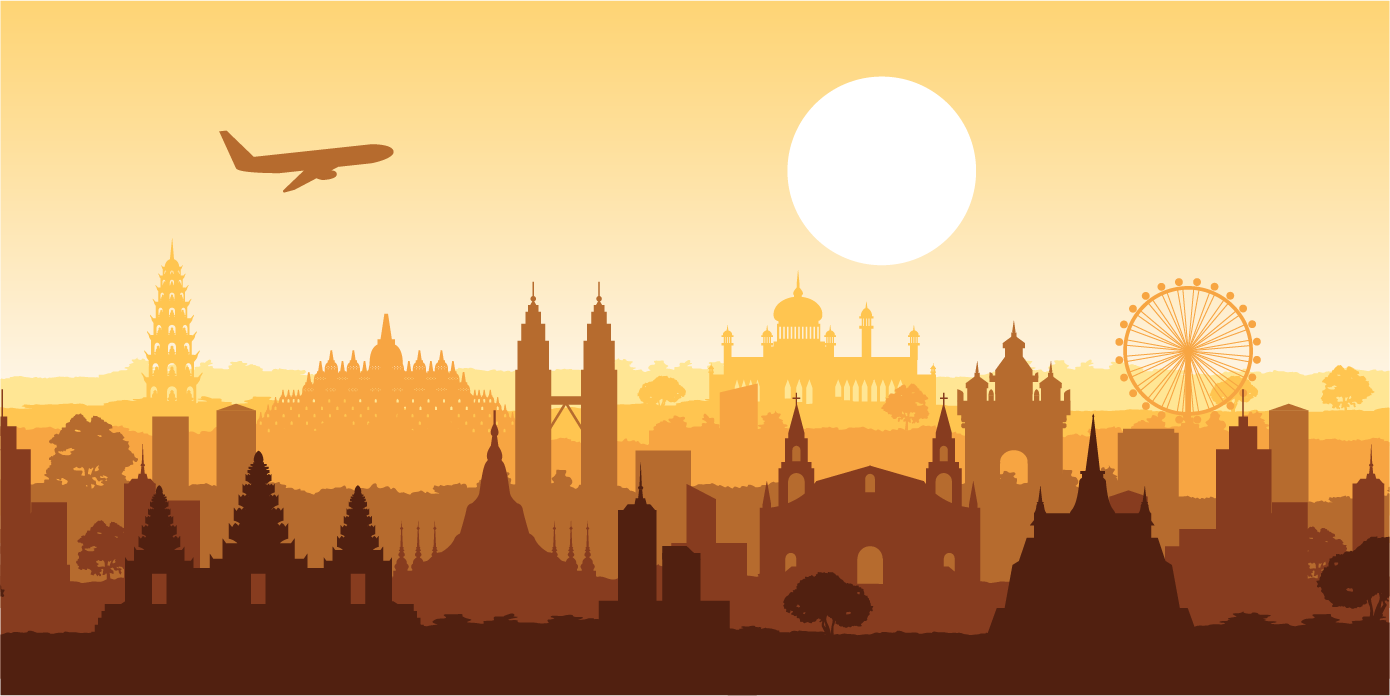 Chúc các em học tốt
Chúc các em học tốt
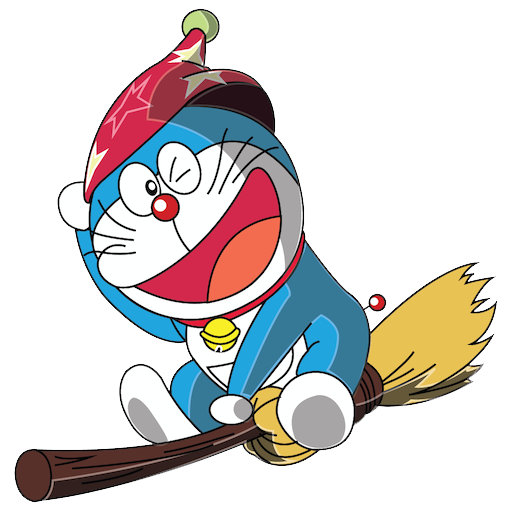